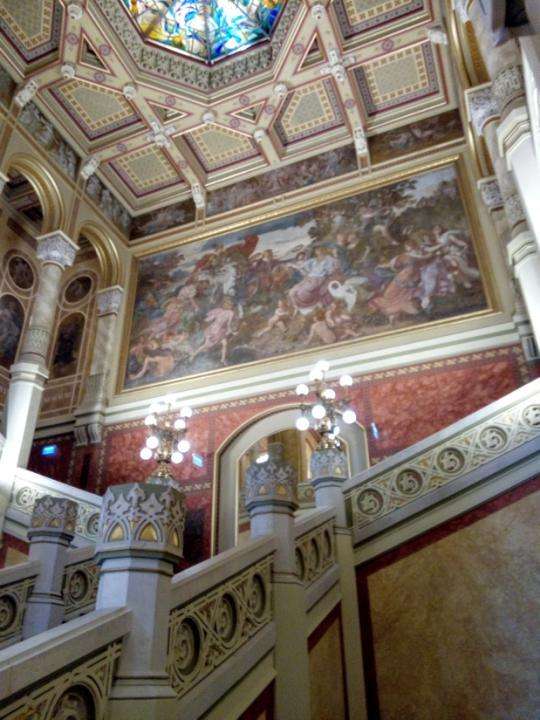 ROMANTIKAaMAGYAR ÉPÍTÉSZETBEN
19. század
2025szaju
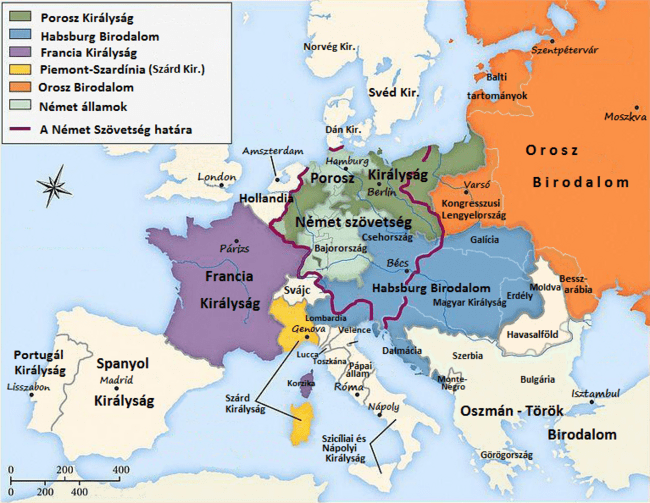 Európa a bécsi kongresszus után ( 1815 )
Bécsi Theresianum
1746
Festetics György
Szechenyi Ferenc
Keglevich János
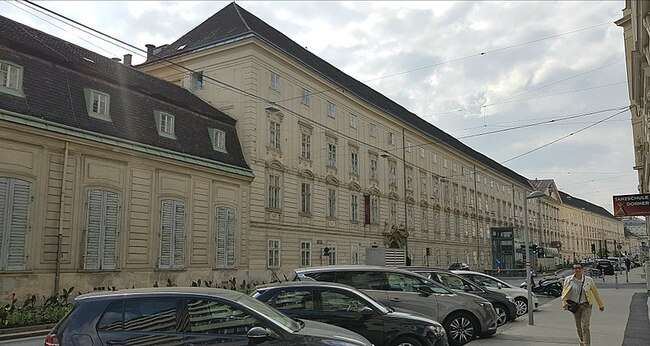 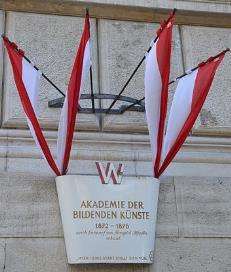 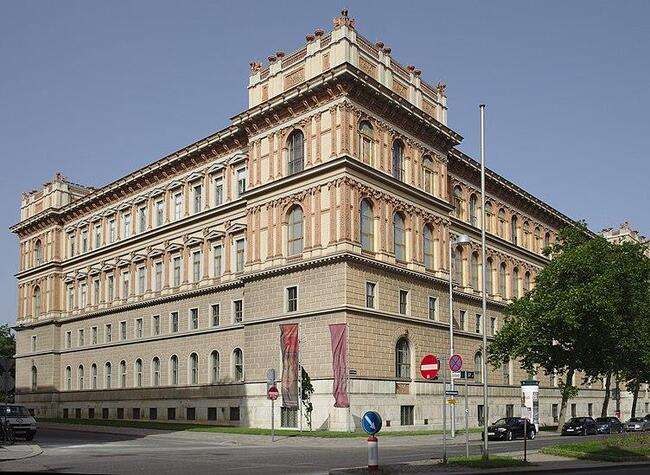 Barabás, 
Borsos, 
Fadrusz és 
Lotz
Pollack,
Schulek, Schulcz és Steindl
1692
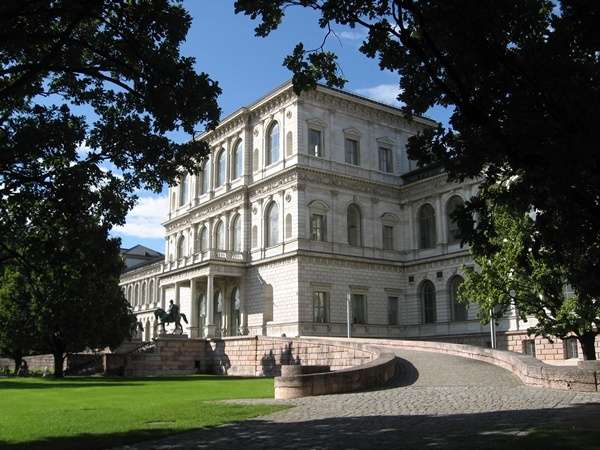 Müncheni 
Képzőművészeti 
Akadémia
Ybl, Feszl,
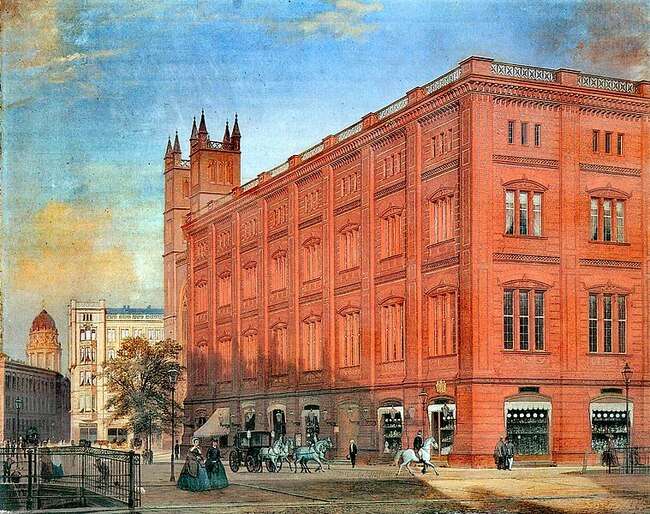 Szkalnitzky Antal,
Hauszmann Alajos, Lechner Ödön és Pártos Gyula,
Berliner Bauakademie
1799. március 18-án alapította
 III. Frigyes Vilmos király
1832 és 1836 között épült 
Karl Friedrich Schinkel 
Walter Grupius
A hatóságok a céheket gyakran katonai egységekbe szervezték, rájuk bízva a városfal egy-egy szakaszának védelmét. Az ilyen falszakaszokat gyakran az azt védő (és megerősíttető) céhről nevezték el: ilyesmire utal Budán a céhrendszer letűnte után, 1872, eleve a várost díszítő elemnek épített  Halászbástya  neve is.
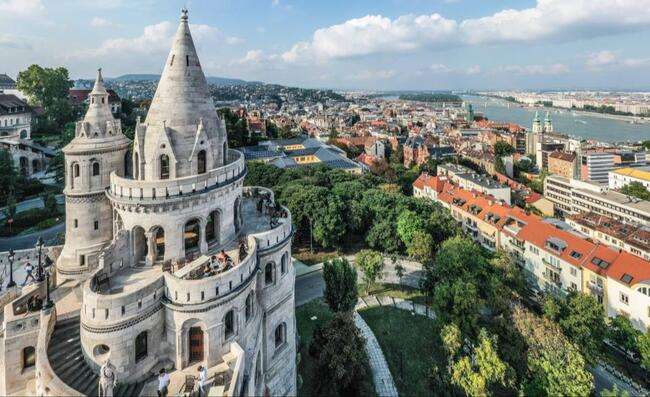 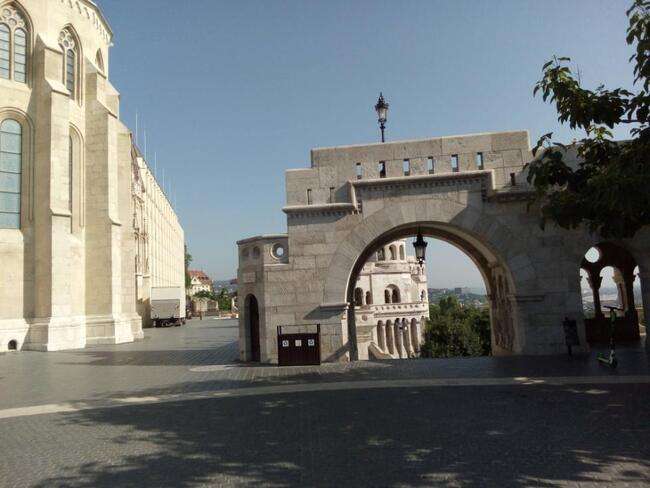 a magyar nemzeti romantikának építészeti megnyilvánulása
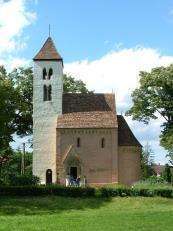 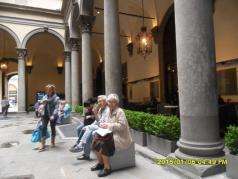 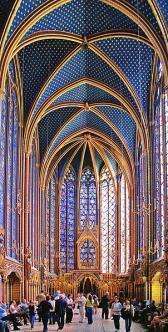 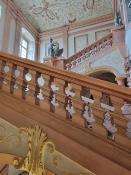 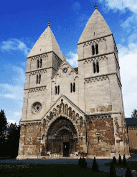 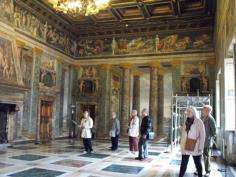 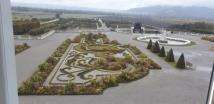 Csempeszkovács
Ják
Saint Chapelle
Strozzi
Farnesina
Schloss Hoff
Csákvár
Debrecen
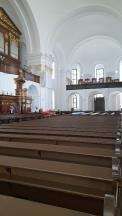 Román
Gótika
Reneszánsz
Barokk
Klasszicizmus
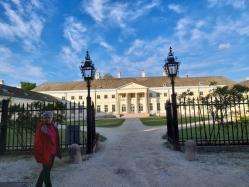 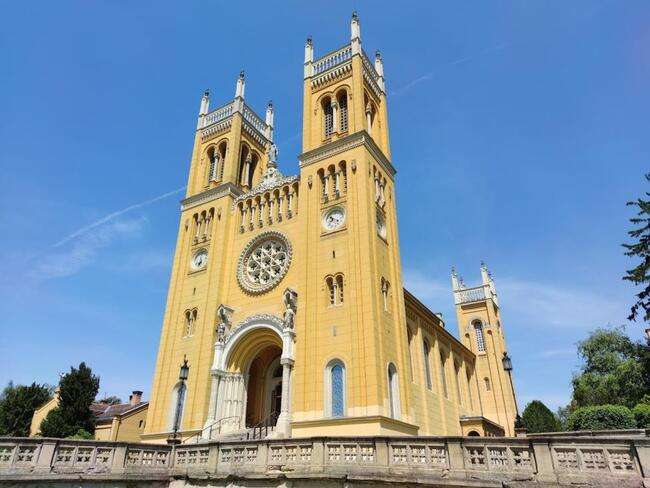 fóti katolikus templom 
(1845-1855) 
Ybl Miklós
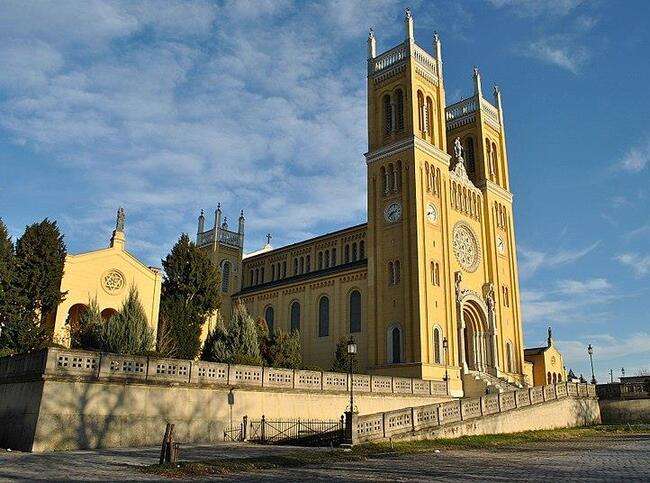 Plébánia  és a hajdani iskola
A kapu feletti timpanon Háromkirályok imádása domborművének kompozíciójára a teljes kiegyensúlyozottság és szimmetria jellemző: a Madonna középen trónol, tőle balra térdel az egyik napkeleti király és a vállán bárányt hozó pásztor, a másik oldalon a két másik király térdel; Mária és a gyermek Jézus bal oldalán áll Szent József, jobb oldalán pedig egy legyezőt tartó szolga. Szent József és a pásztor bevett motívuma a jelenetnek, a legyezőt tartó szolga viszont szokatlannak tűnhet: angyal vagy a királyok kíséretéhez tartozó fegyveres alak szokott még megjelenni a Háromkirályok imádása ábrázolásokon. A dombormű Josef Gasser (1816–1900) osztrák szobrász alkotása, ahogy a kapu két oldalán baldachin alatt álló magyar szent király szobra is.
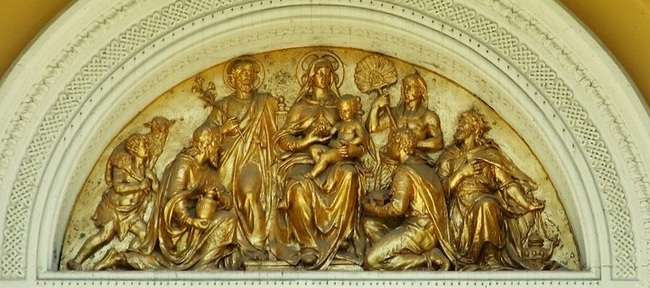 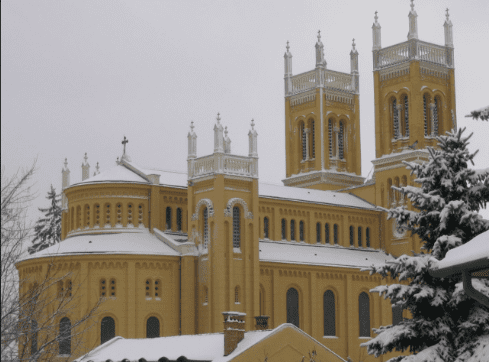 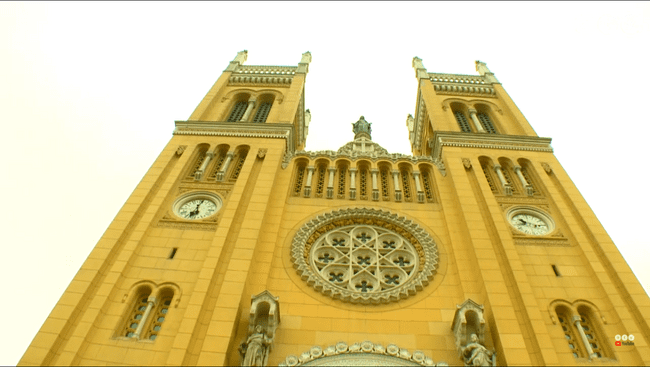 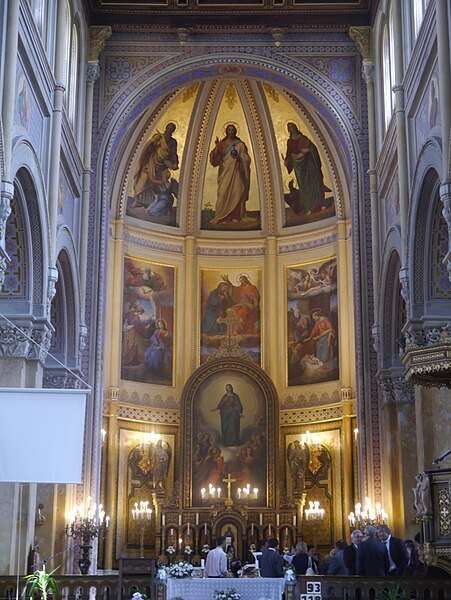 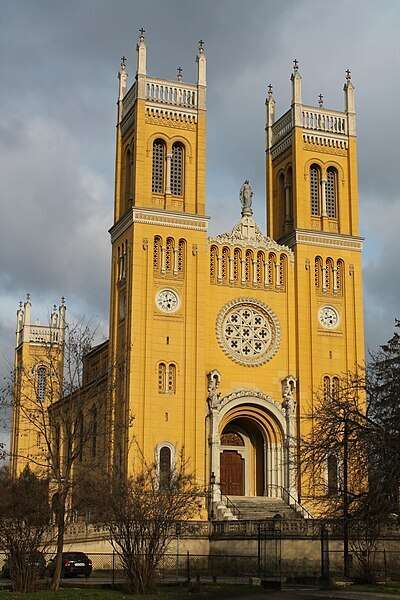 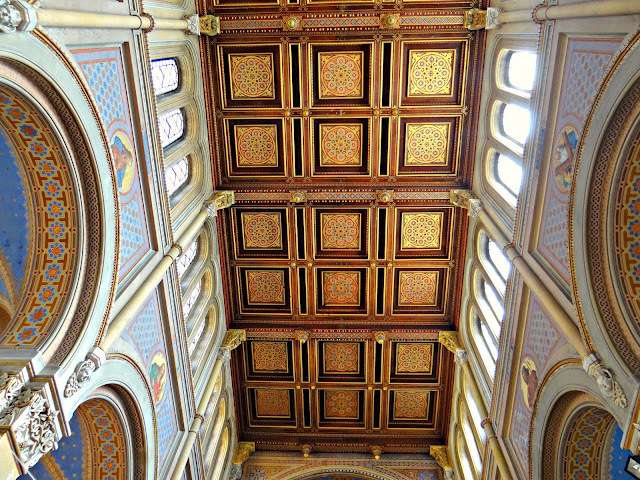 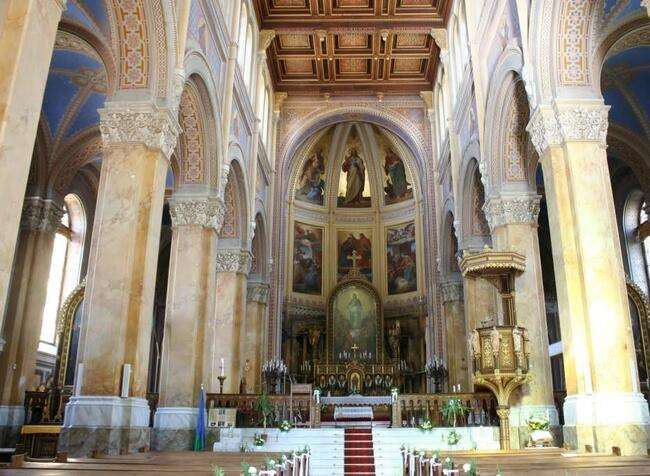 A jobboldali torony alatt lévő kápolnában van Szent Lucentius vértanú ereklyéje, egyházi tekintetben a templomnak ez a legnagyobb kincse.
A vértanú földi maradványait IX. Pius pápa ajándékozta a templomnak; személyesen ismerték egymást Károlyi István gróffal, s a pápa ezzel az ereklyével jutalmazta a hitért és a művészetekért egyaránt nagy áldozatokat hozó grófot. 
Kupolája sztalaktitos, 
cseppkőre emlékeztető,
Iszlám hatást mutat.
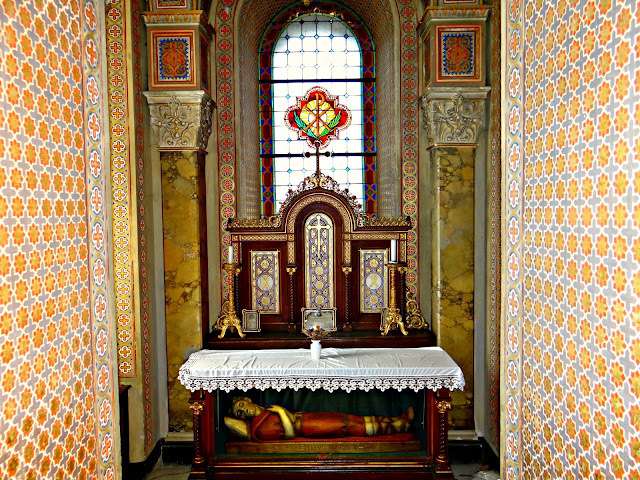 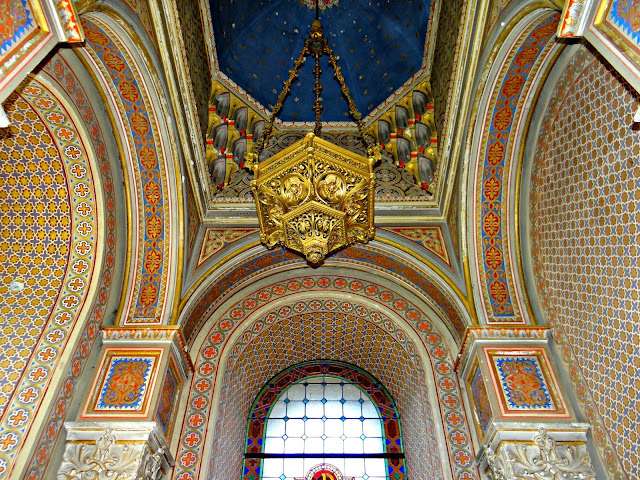 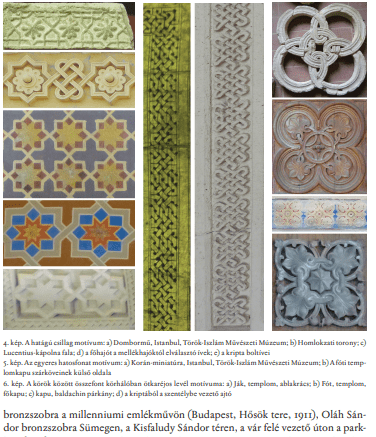 Korán
török
Ják
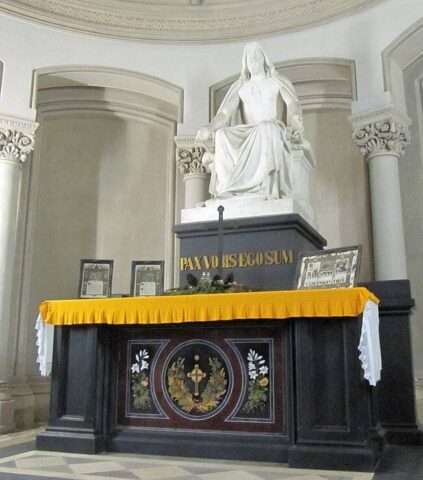 fekete márványoltár
Gaeteno Bianchini 
(1807-1866)
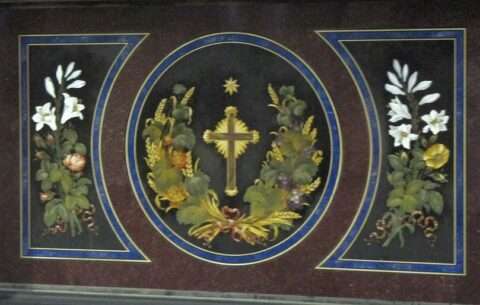 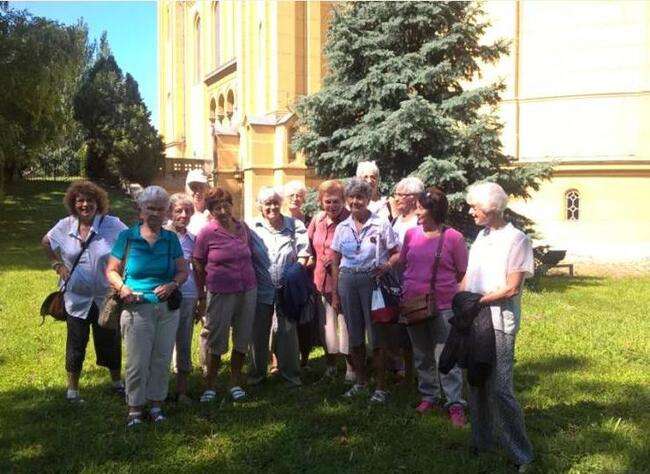 2017
Dohány utcai Zsinagóga, Budapest 1854 és 1859
Európa legnagyobb és a világ második legnagyobb zsinagógája
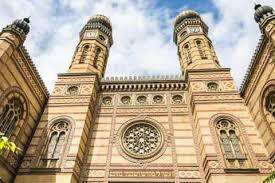 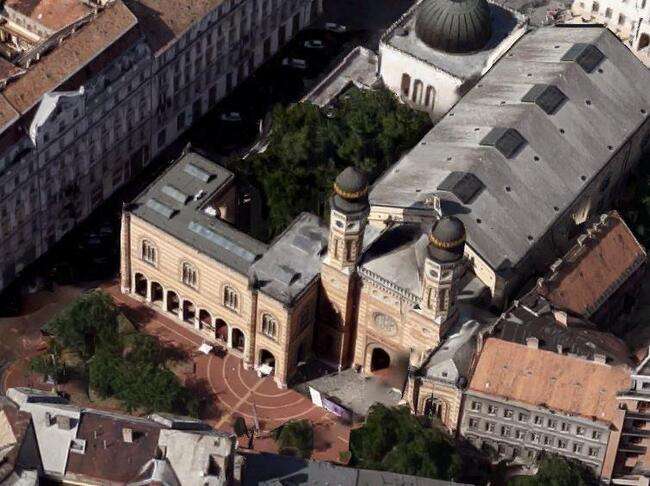 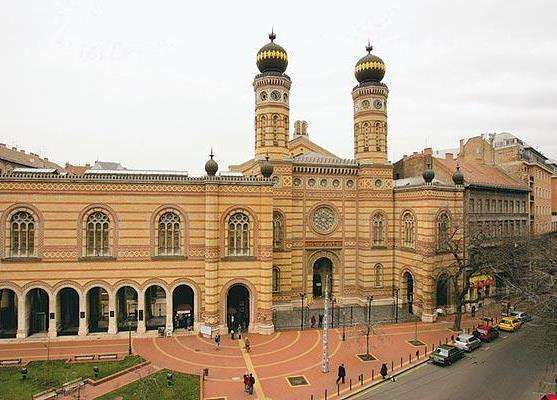 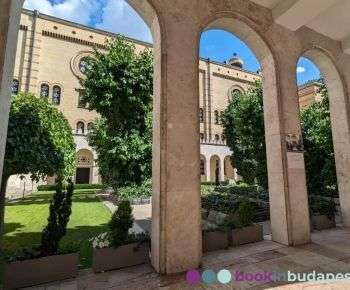 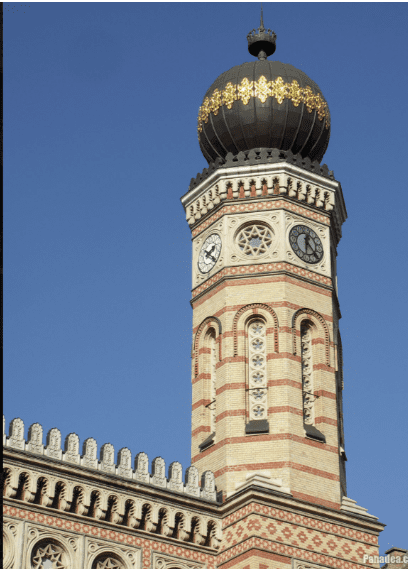 Ludwig Förster 
osztrák építész
(1797 - 1863)
Feszl Frigyes, 
Fessl magyar építész
(1821-  1884)
Lovag Wechselman Ignác
(1828- 1903)
Ő vezette a zsinagóga építését is 
1854 és 1859 között.
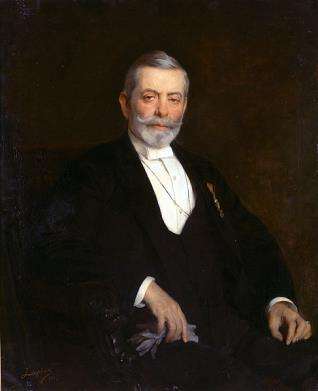 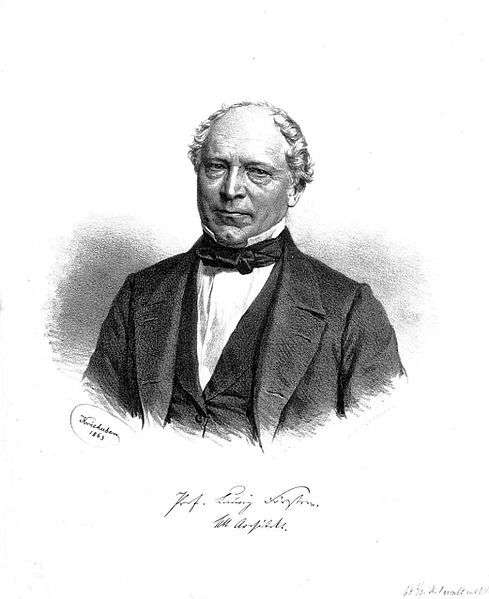 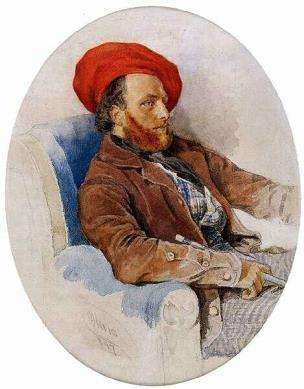 László Fülöp Elek
(1869 -1937)
Wechselmann Ignaz 
portréja
1894
Olaj, vászon
104,2 cm x 84,3 cm
Magyar Nemzeti Múzeum
Josef Kriehuber
(1800. -1876)
Ludwig von Förster
1864
Sterio Károly
(1821 - 1862
Feszl Frigyes építész portréja.
1847
grafika
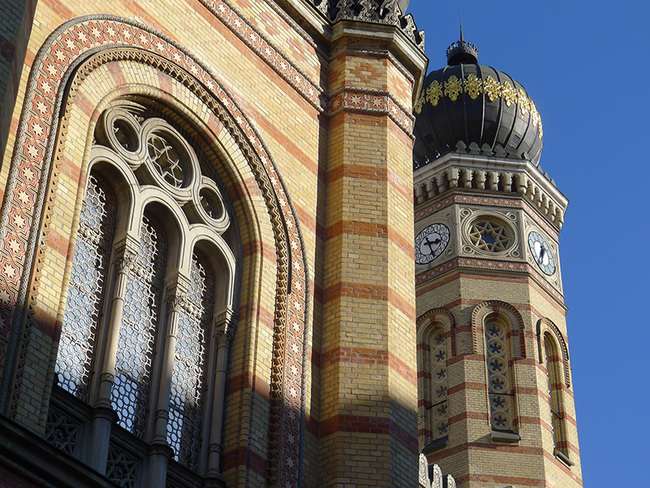 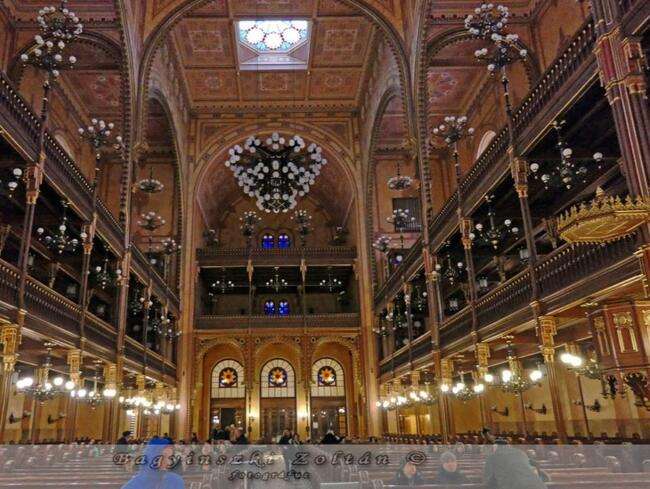 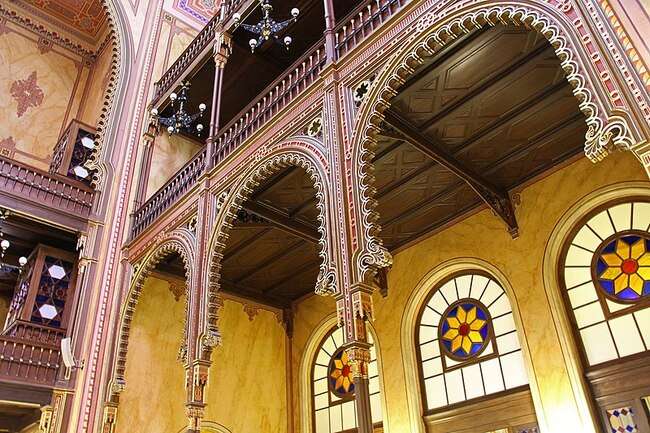 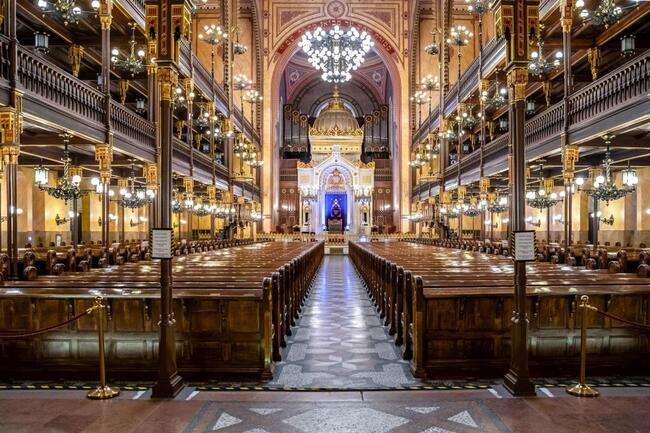 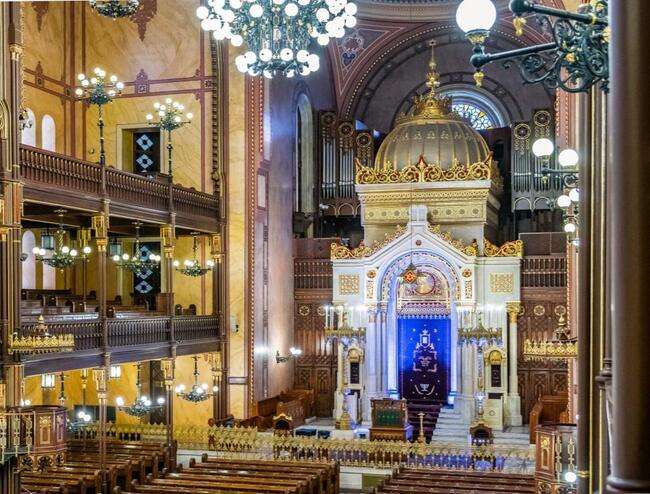 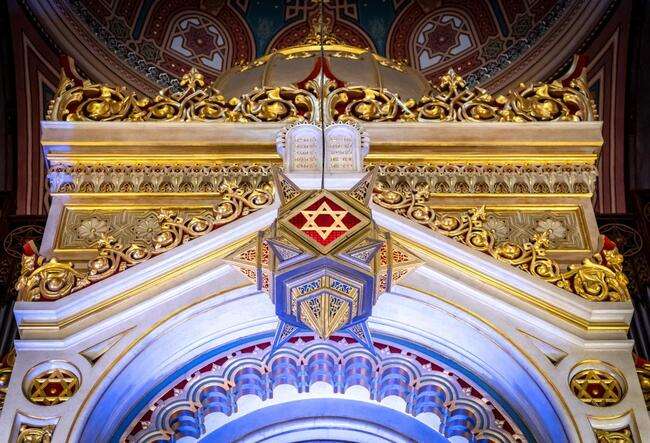 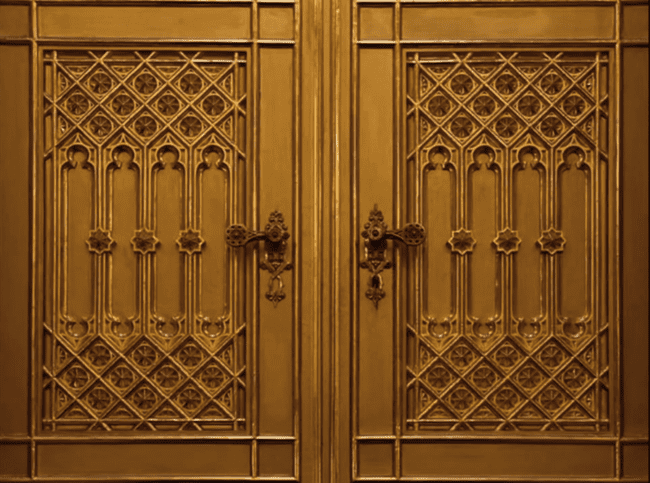 A frigyszekrény tetején egy díszes kupola látható, 
Feszl Frigyes nevéhez fűződik (Fotó: Both Balázs/pestbuda.hu)
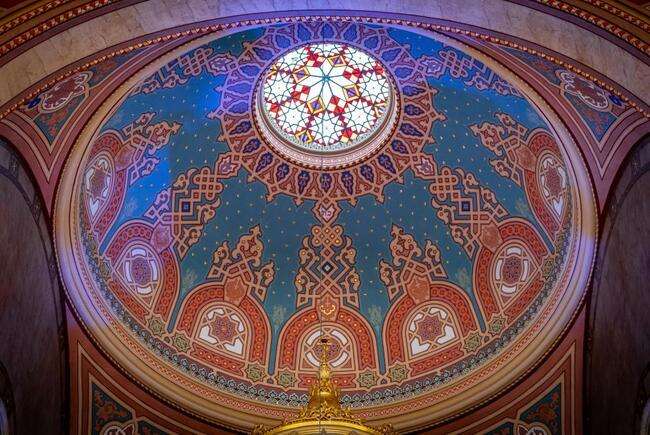 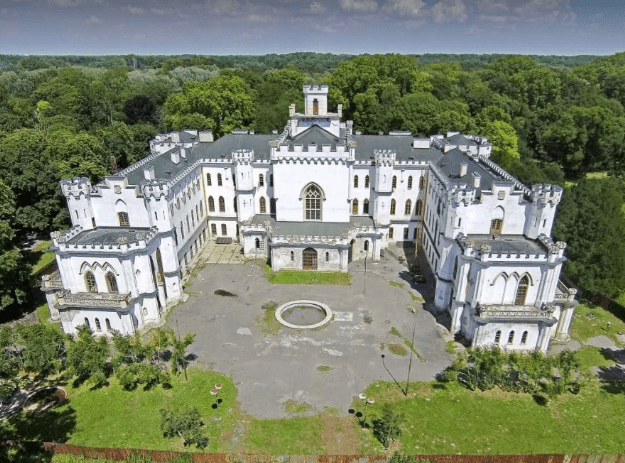 Zichy-Ferraris-kastély, Oroszvár, 1840-44; Franz Beer bécsi építész
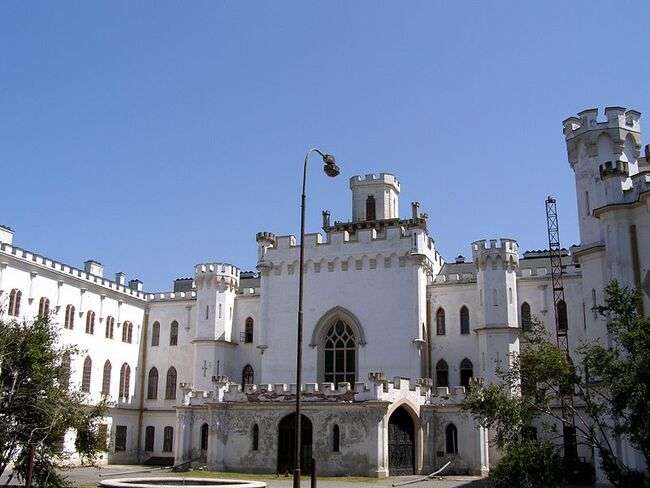 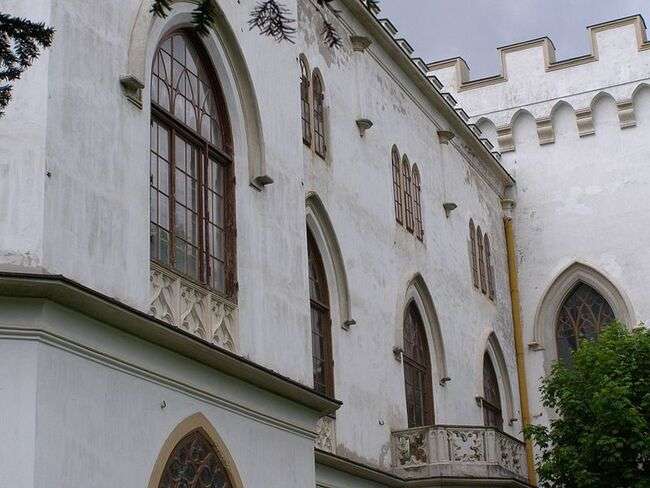 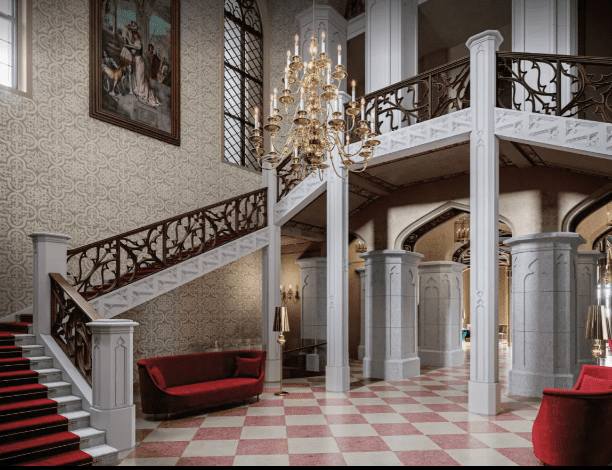 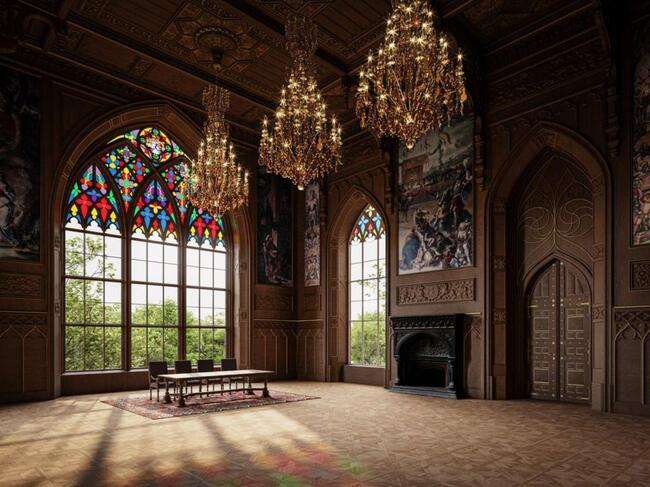 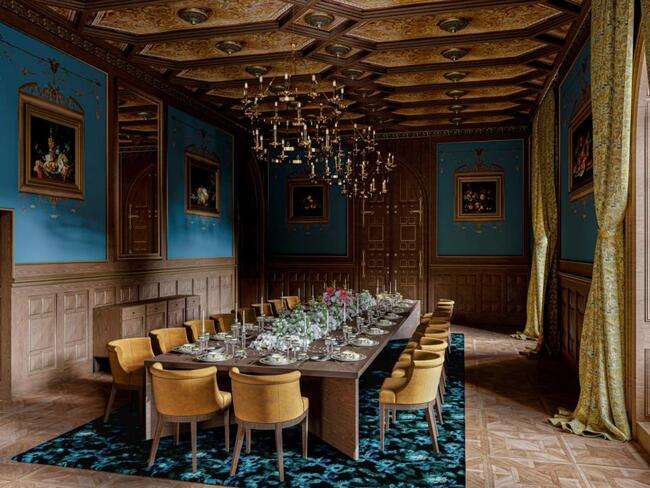 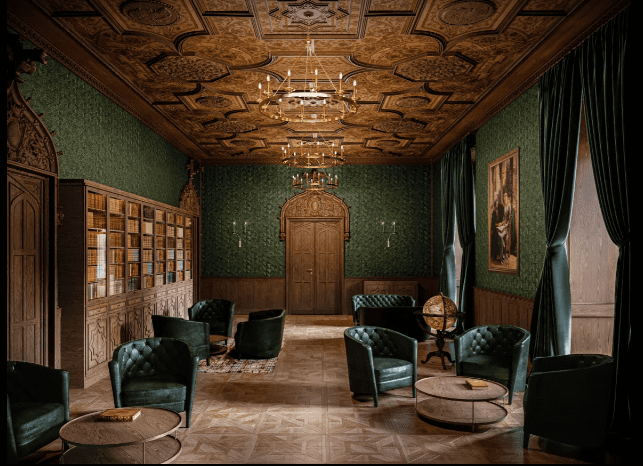 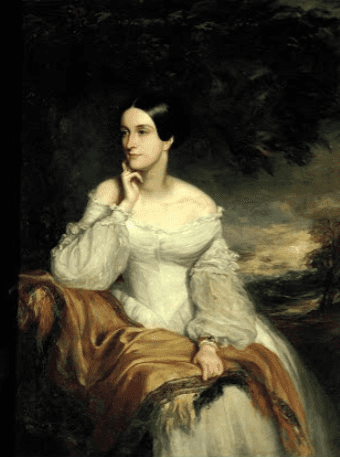 Sir Francis Grant
(1803-1878)
Lady Charlotte Strachan
(1815-1851)
1840
Olaj, vászon
Szlovák Nemzeti Múzeum 
Betlér
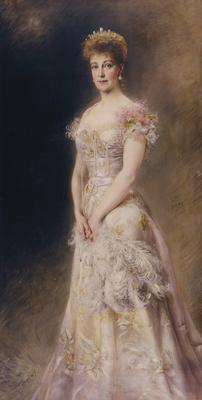 Koppay József 
(Bécs 1859 - Gastein 1927)
Stefánia belga királyi hercegnő
(1864-1945)
olaj, vászon,
188 x 103 cm
Pannonhalmi Bencés Főapátság 
gyűjteménye
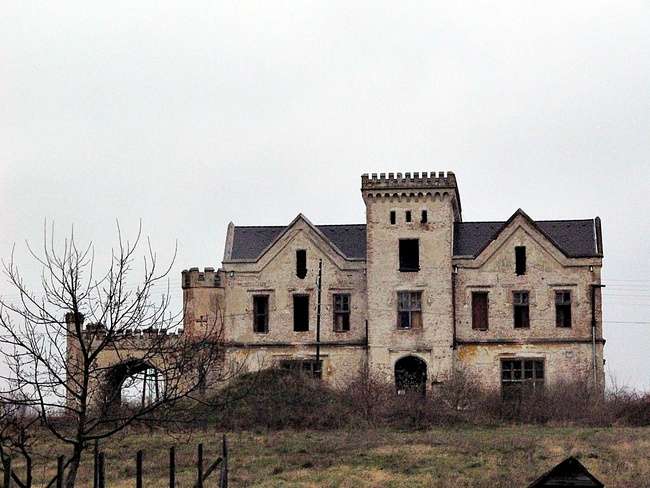 Somlőszőlős Zichy kastély 
Veszprém megye 
Voyta Adolf (1834-1923)
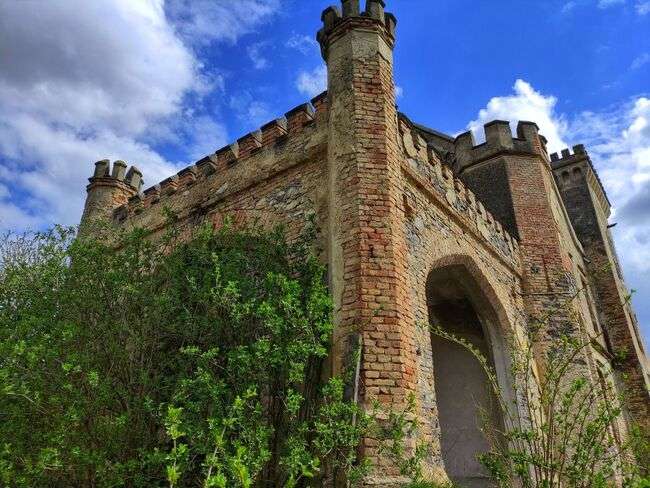 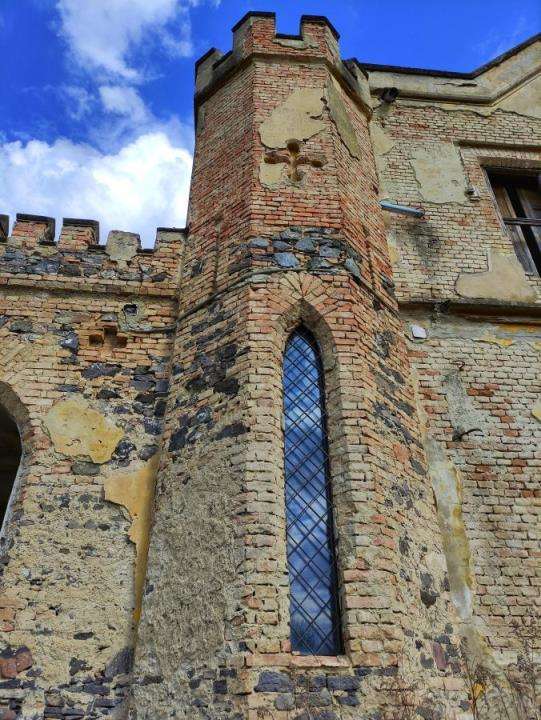 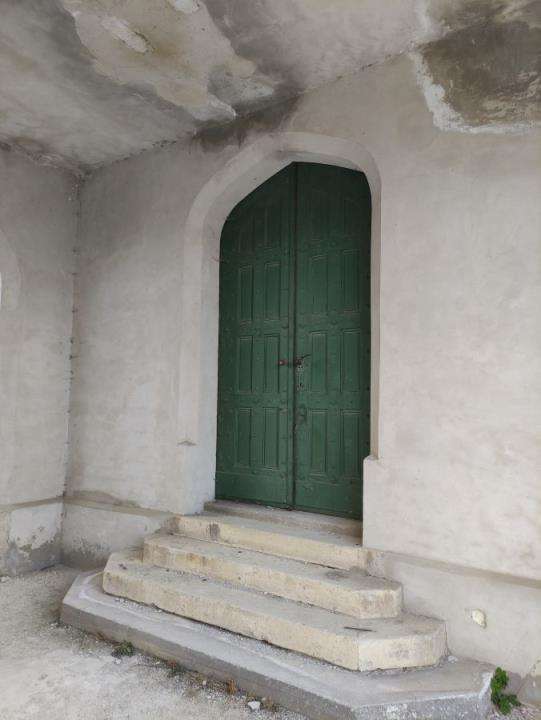 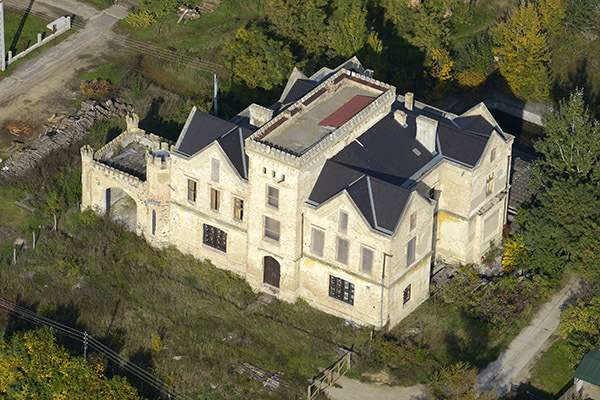 Keglevich-kastély, Nagyugróc, 1844-50
Alois Pichl (1782-1856)
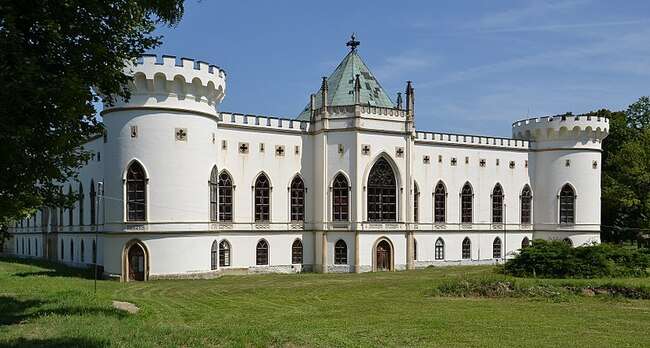 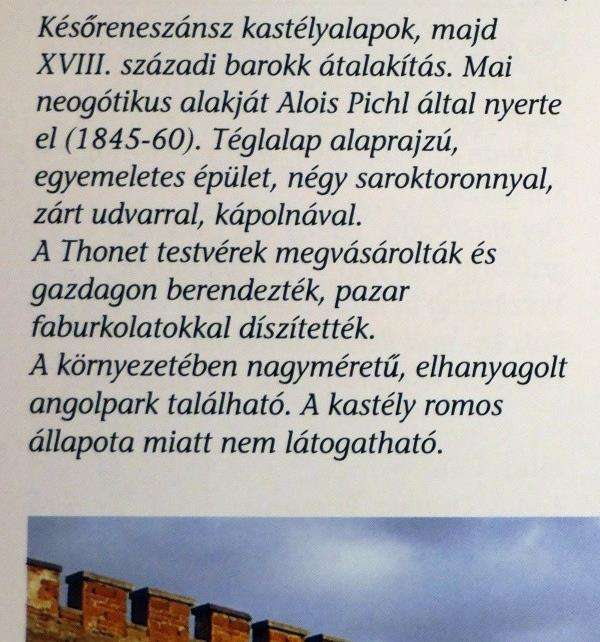 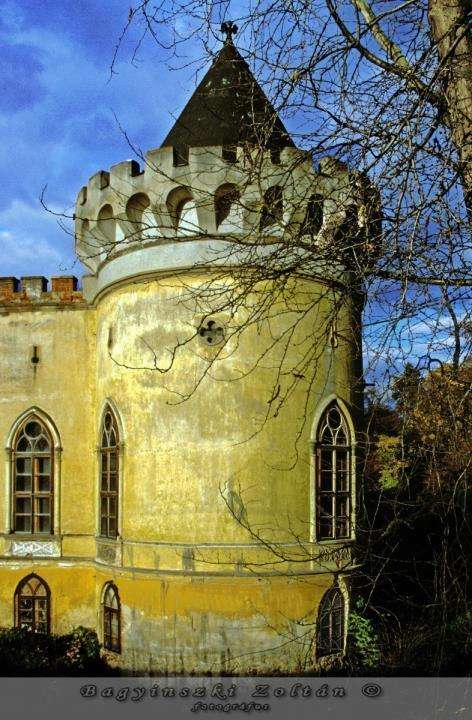 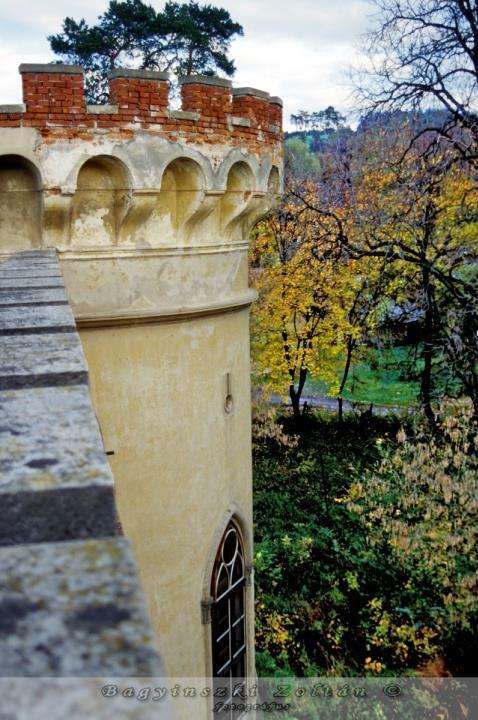 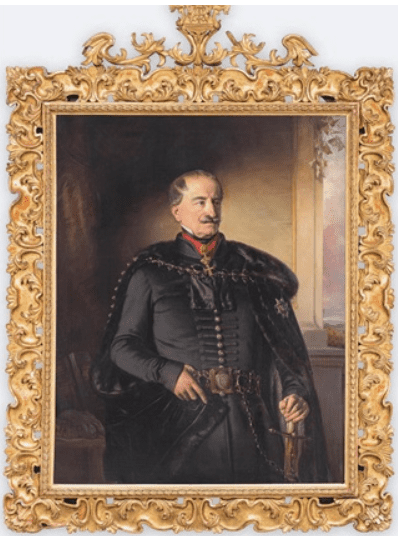 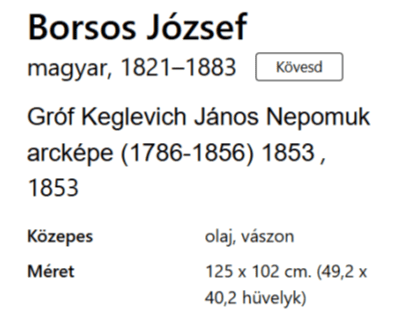 A palotából nyíilik egy ajtó a grófné nappali teremébe. A nappali terem után következik a grófné írószobája; a gróf remek arczképe Borsostól./1854 leírás/
https://www.artnet.fr/artistes/jozsef-borsos/gr%c3%b3f-keglevich-j%c3%a1nos-nepomuk-arck%c3%a9pe-1786-1856-ZlnnmoRnOJwuLS9RovyMxA2
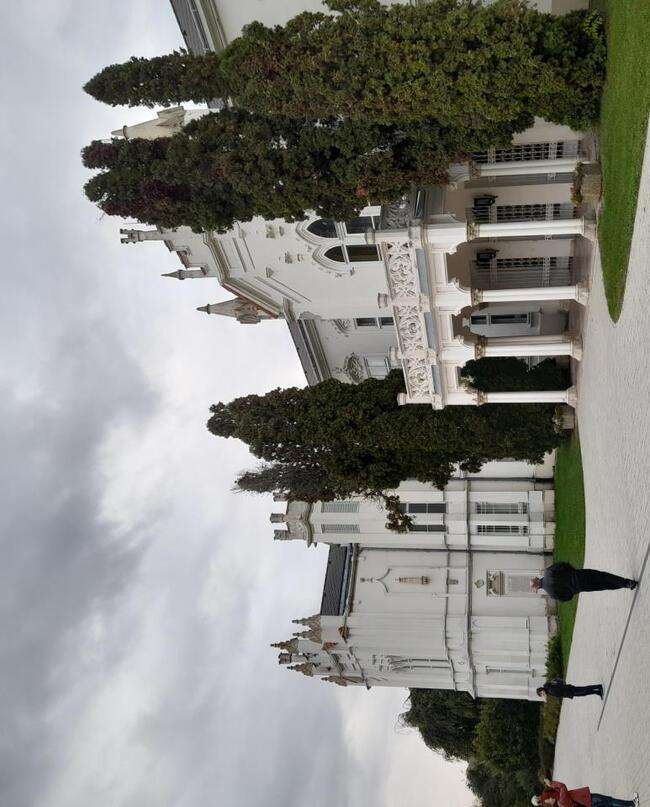 martonvásári Brunszvik-kastély
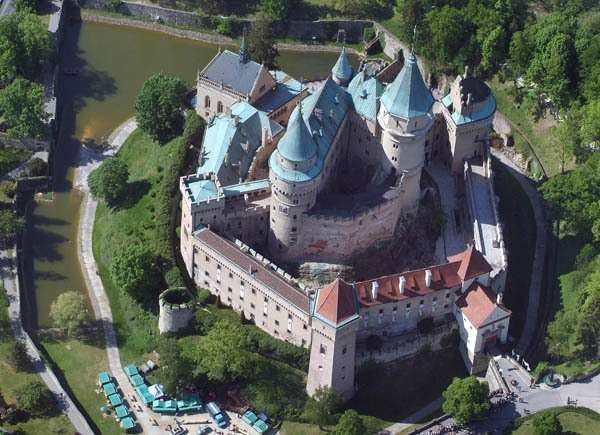 Bajmóc vára
Hubert József (1846-1916)
Schachtner-ház, Budapest, Városmajor utca 24.
1847
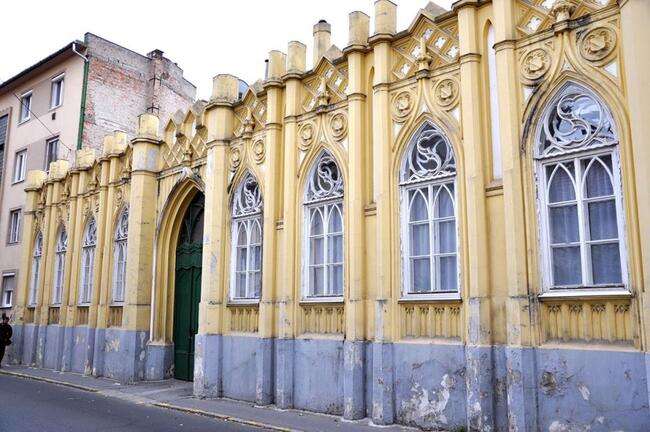 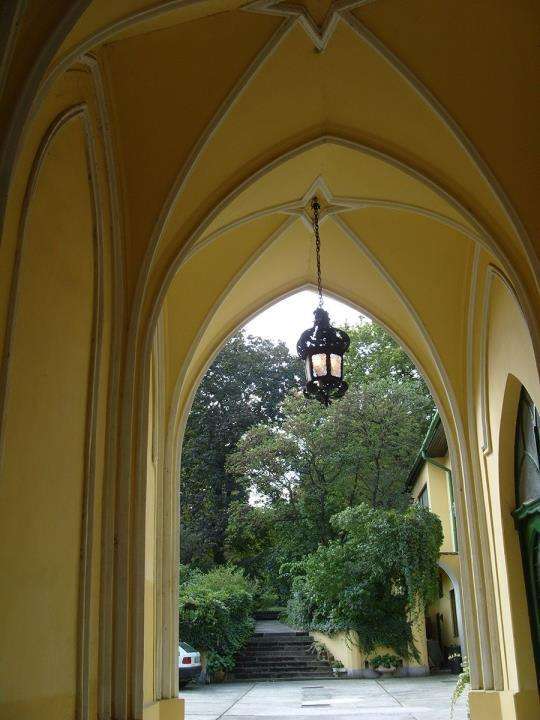 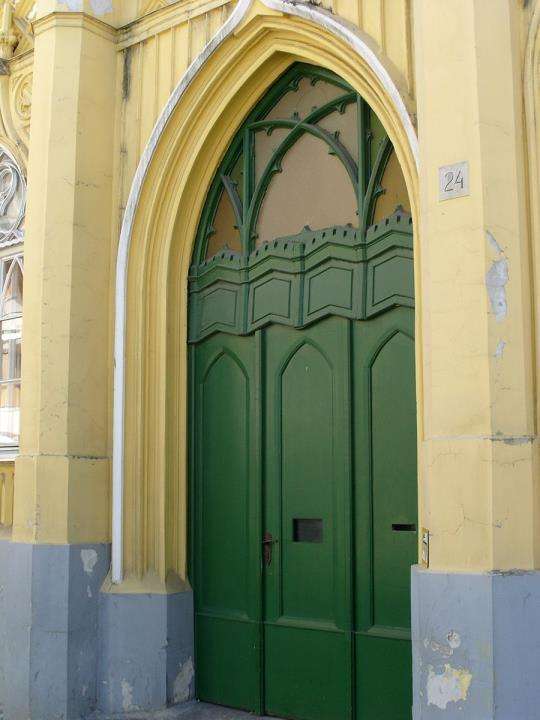 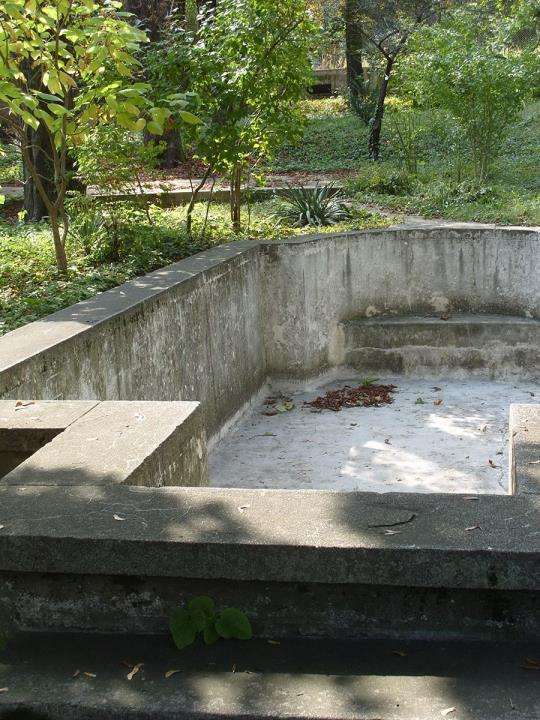 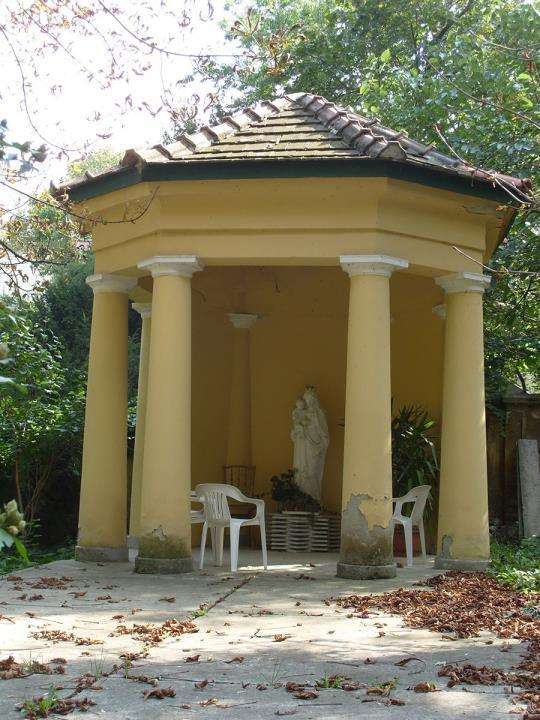 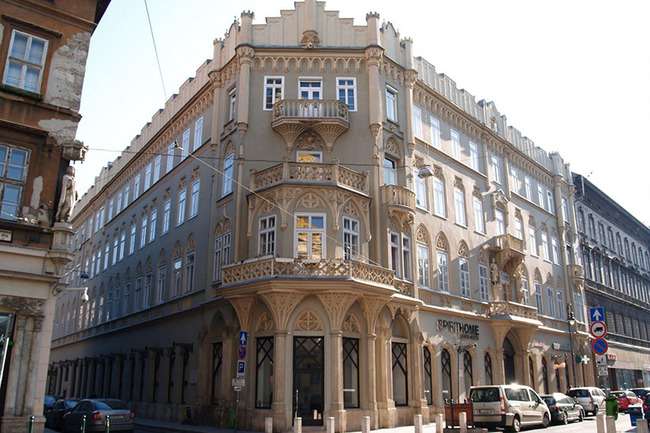 Budapest, Király utca 47.
Pekáry ház 1848
Brein Ferenc /1817-1879/
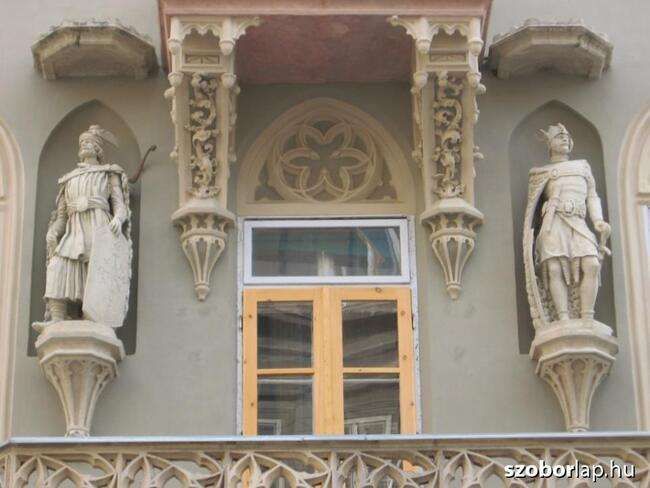 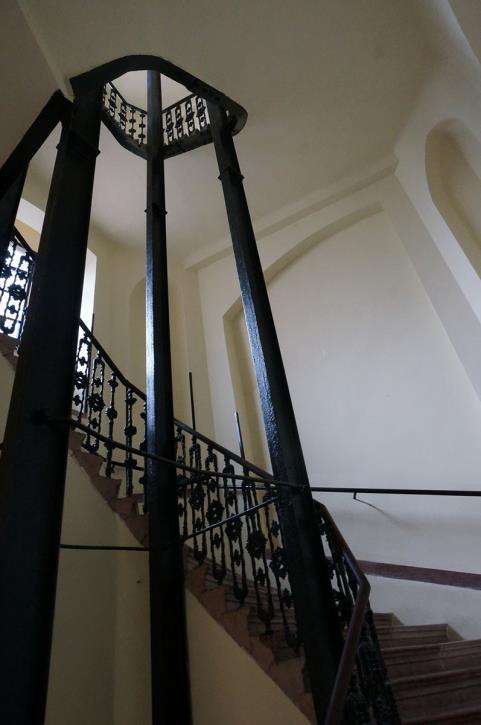 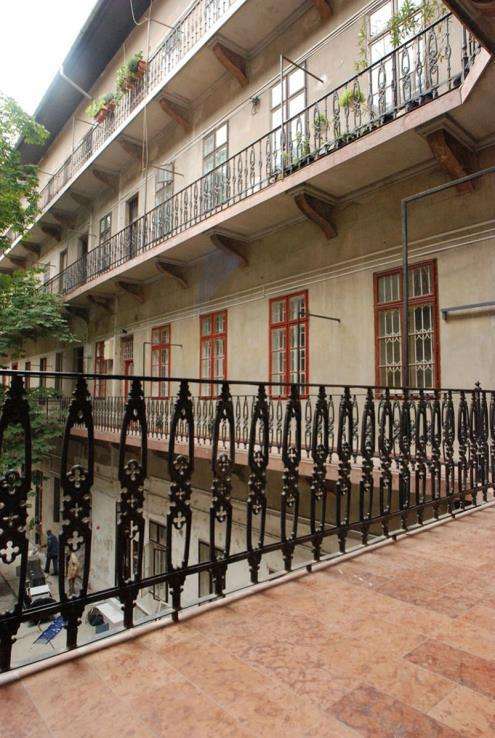 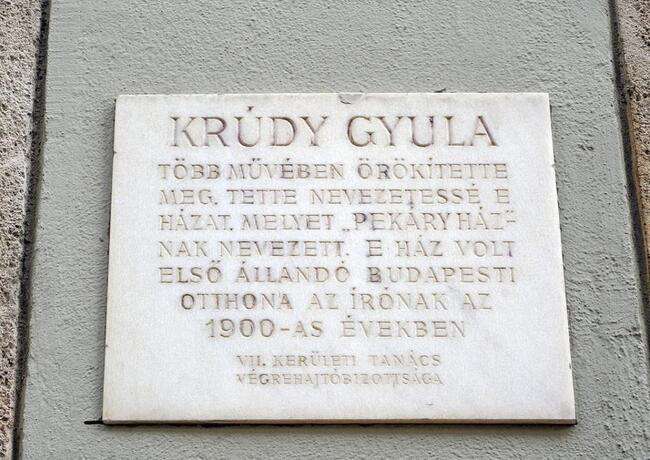 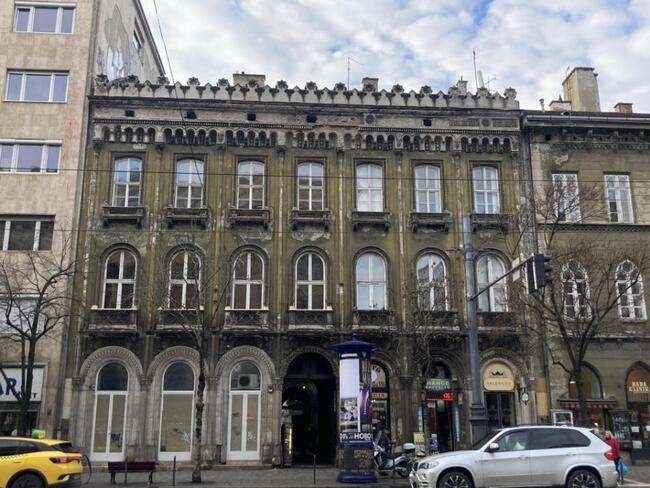 Múzeum körút 7. Unger ház
Ybl Miklós, WágnerJános
A legfelső szint felett csillagdíszes romantikus pártázat látható:
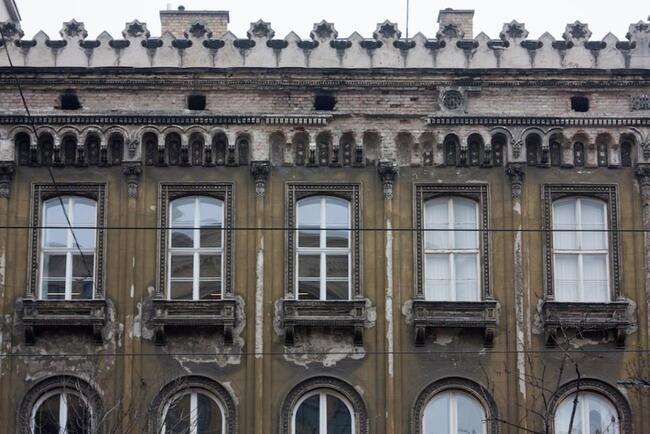 A Magyar utcai kapuzat:
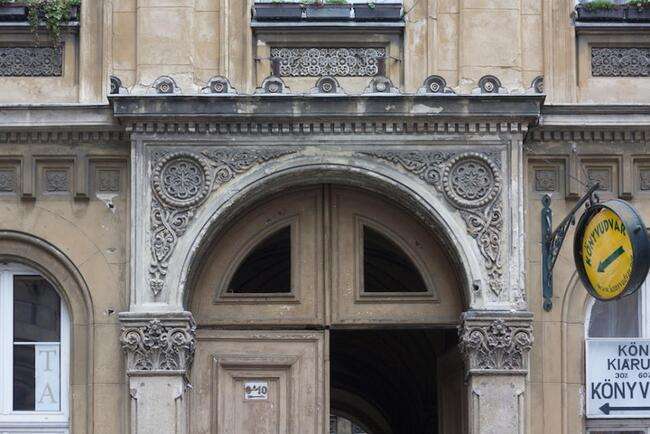 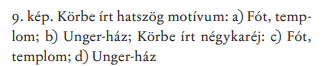 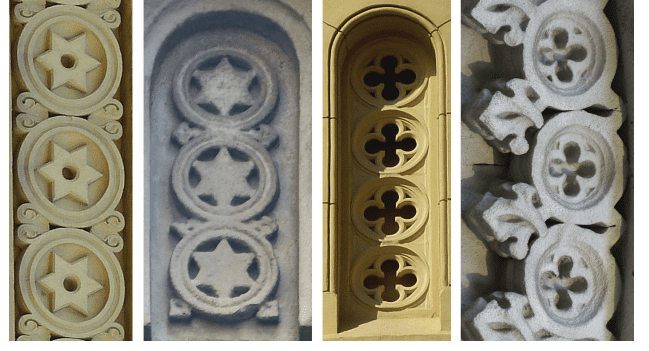 Wagner János türbét körülölelő villája egy 1907-es képeslapon – a sarokerkély előtt már ott a vadgesztenye
(Forrás: FSZEK Budapest-képarchívum)
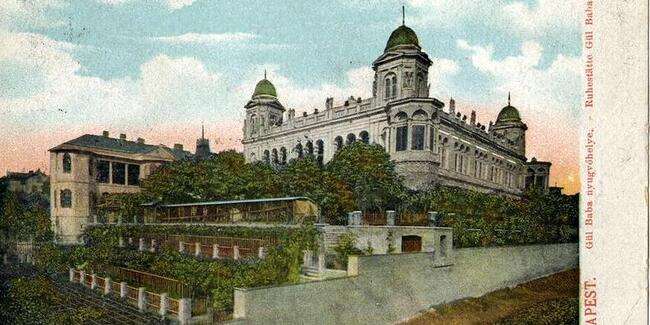 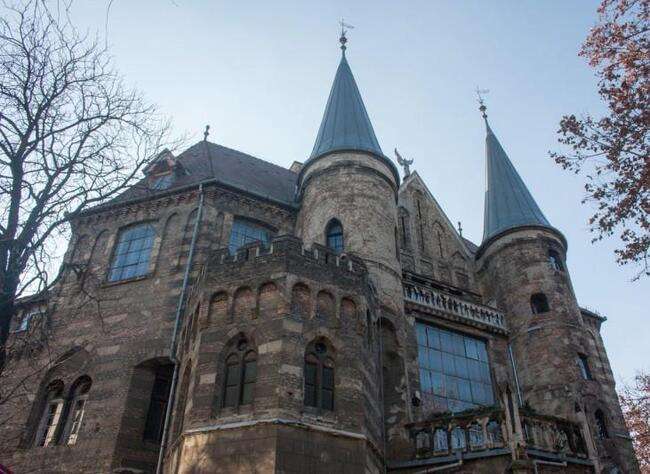 Budapest Zichy Géza utca 10.sz.
László Fülöp-műteremház 
Gyalus László(1865-1941)
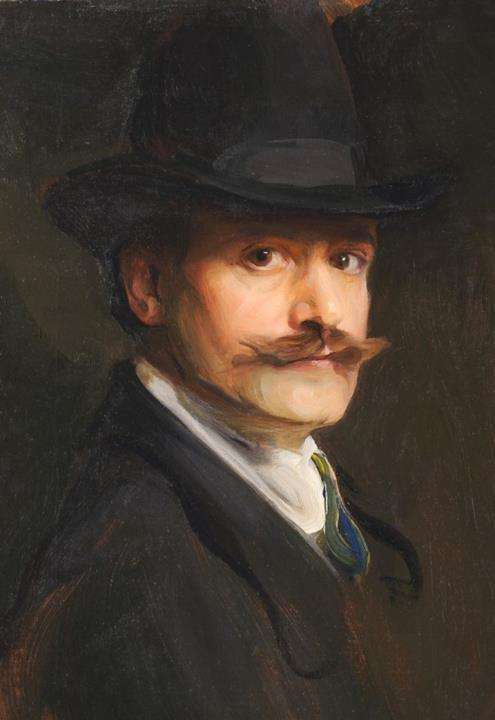 László Fülöp, eredeti nevén Laub Fülöp Elek Pesten született, 1869. április 30-án. Édesapja, Laub Adolf női szabó volt. Laub Fülöp a budapesti Mintarajziskolában tanult, közben fényképészsegédként is dolgozott. A XIX. század második felének legelismertebb magyar festőművész-tanárai, Székely Bertalan és Lotz Károly voltak a mesterei.
Magyar Nemzeti Galéria
„A nagyvilág művésze vagyok…” László Fülöp (1869-1937)
C épület, I. emelet, Grafikai kabinet - 2019. szeptember 27. – 2020. január 5.
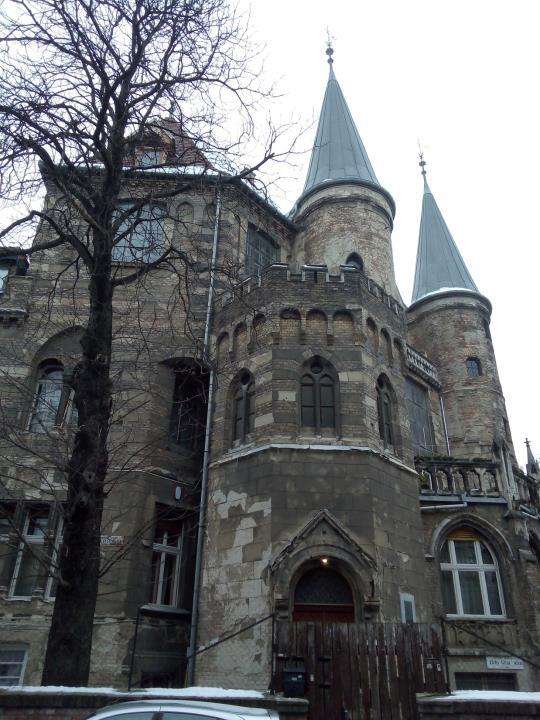 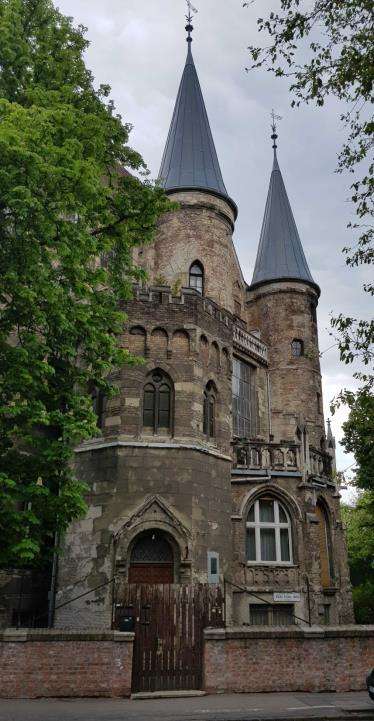 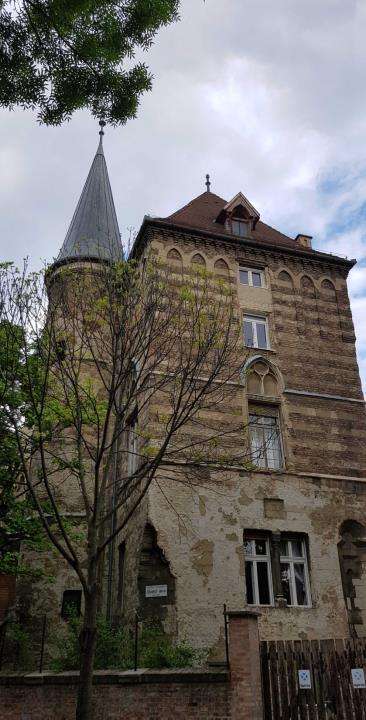 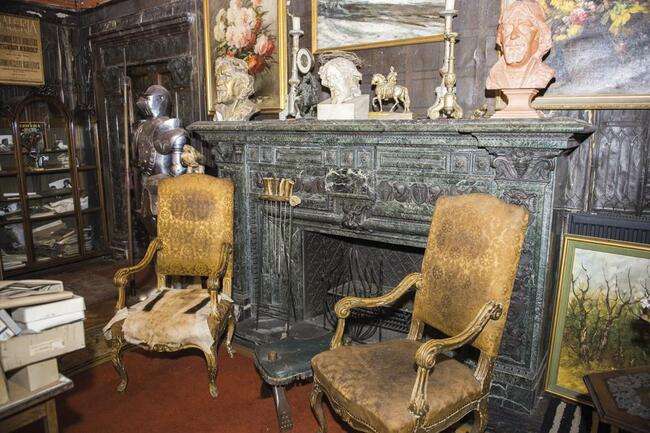 https://24.hu/kultura/2015/12/01/csodalatos-romantikus-varkastely-bujik-meg-a-a-varosliget-mellett/
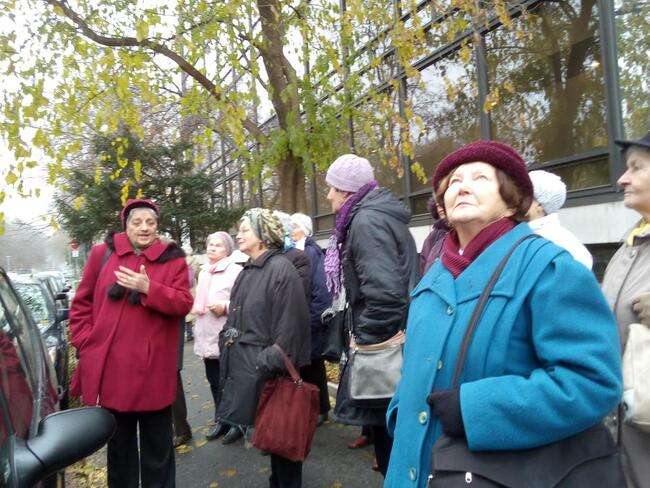 2019.12.04.
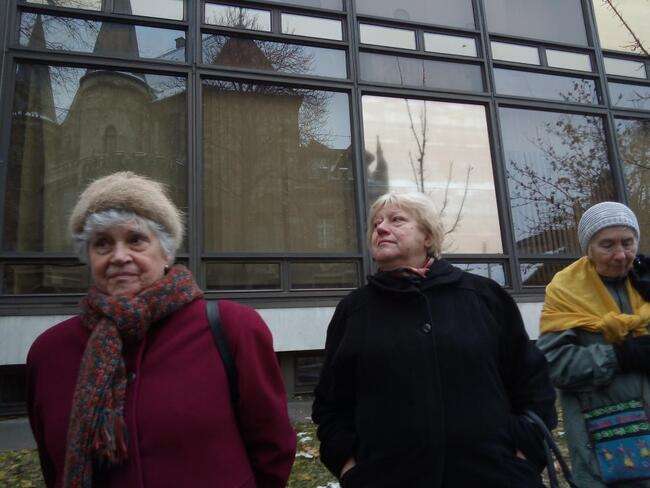 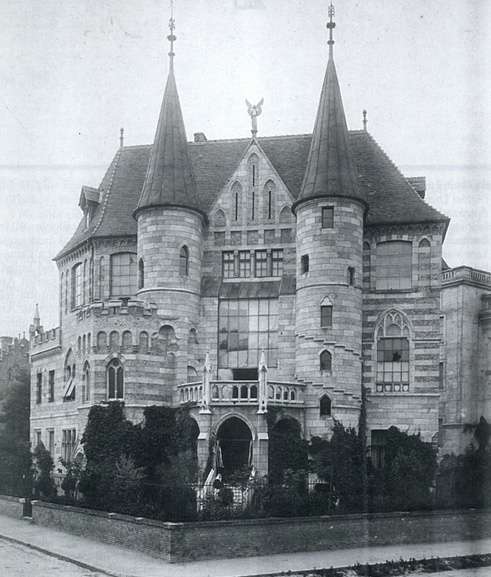 Fotó: Zuglói lexikon 
- a villa újkorában
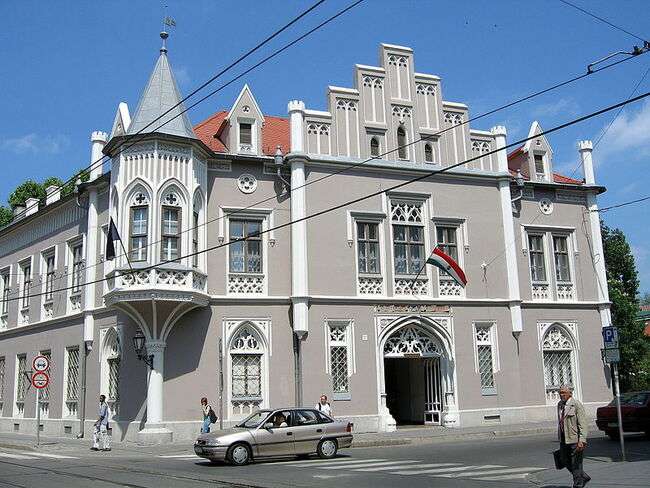 A családi ház az elbontott szegedi vár vizes árkára épült, olcsó talajvizes telekre. Emiatt velencei módszerrel, facölöpökre állították, arra fagerendákat tettek, rájuk pedig egy méternél is magasabb téglafalakat emeltek. Így nem vizesedett föl az épület és szárazságban nem mozgott, nem repedezett szét – magyarázza a ház gondnoka-lelke, Tolnay József a boltíves pince szegletében. – Az oldalfal is méternyi vastag, a lent működő szénkereskedésbe a lőrésszerű ablakokon lapátolták le a tüzelőt. Manapság is átfolyik rajta a talajvíz, mert "szivárgó árkok" hálózzák be. A földszinti kiállító termek mögött katonás rendben sorakozik a fegyver-, zászló-, címer-, céhláda és térképraktár, leghátul a papírrestaurátor dolgozik.Az emeletre az eredetileg is napfénytetővel megvilágított főlépcsőházban megyünk fel. Az itteni kovácsoltvas korlátokat eredeti öntőformák alapján a szegedi vasöntödében öntötték újra.
A hajdani cselédségnek fenntartott szűk csigalépcsőn megyünk fel a padlásra. Nehéz vasajtaját hatalmas kulcs nyitja, mögötte újabb ipartörténeti remekmű tárul elénk: egyetlen szög nélkül, süllyesztve-csapolva ácsolták össze a tetőgerendákat, a kéményeket még itt is csúcsívesen vezették össze.
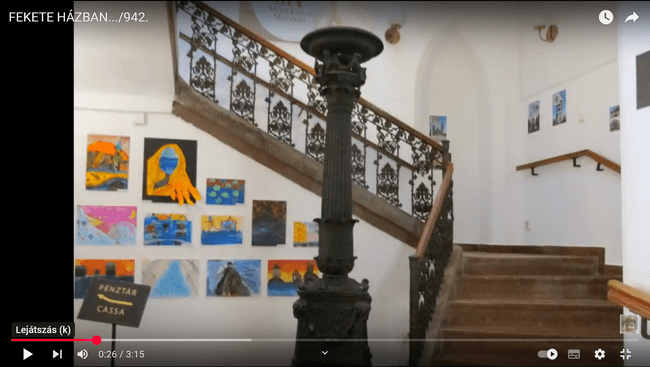 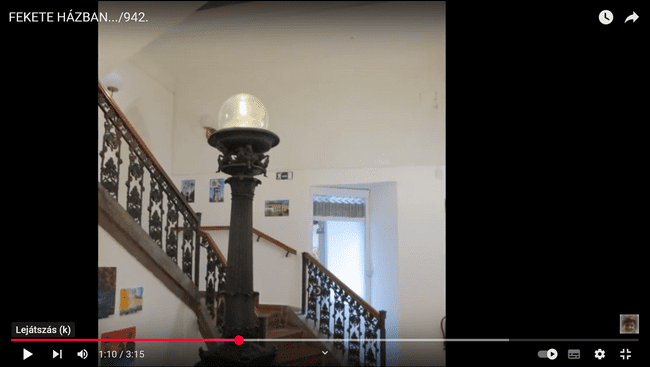 Feszl Frigyes, Fessl magyar építész, a magyar romantikus építészet egyik legjelesebb mestere
(1821-1884)
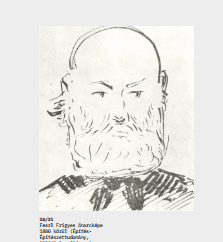 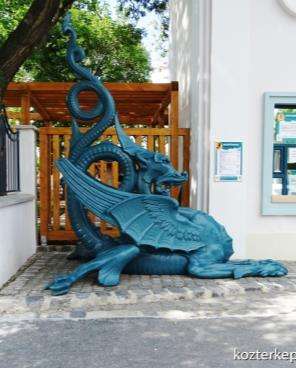 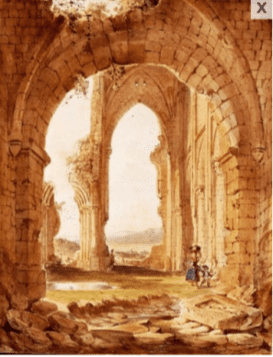 Feszl Frigyes
Önarcképe 
1880 körül
Sárkányok szoborpár
1856, bronz
Feszl Frigyes
Schlick-féle Vasöntöde
A zsámbéki templom
romjai
1854
akvarell
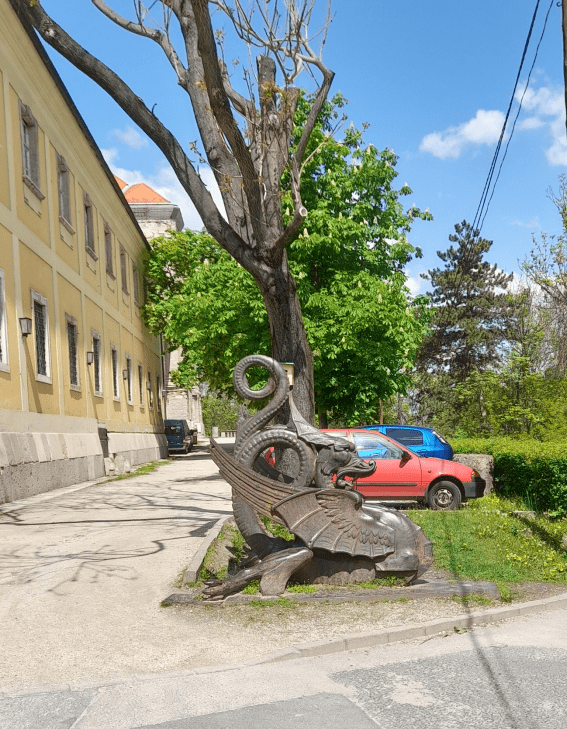 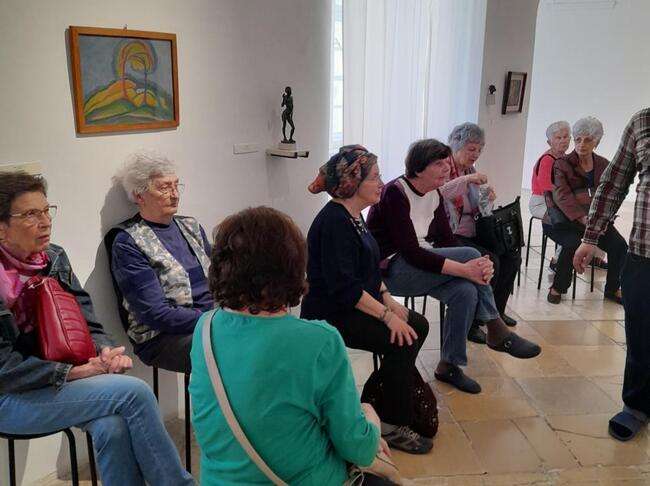 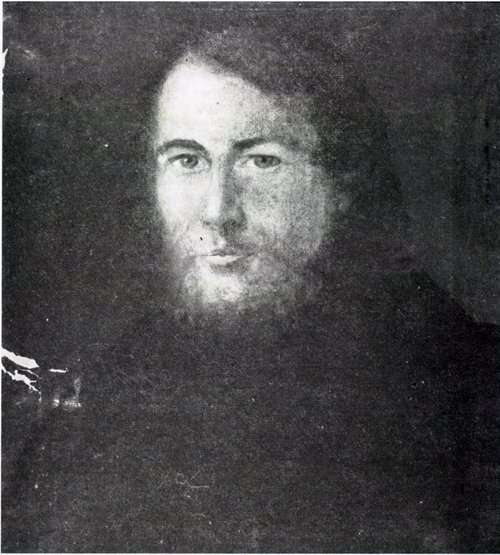 A fiatal Feszl Frigyes
önarcképe
https://hely.hu/epitkezo-regi/Arck%C3%A9p/feszl-frigyes/
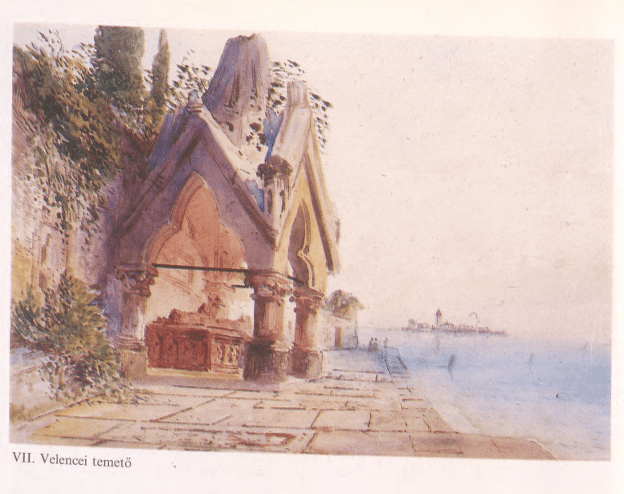 Akvarell, kartonra ragasztva, 35x53 cm
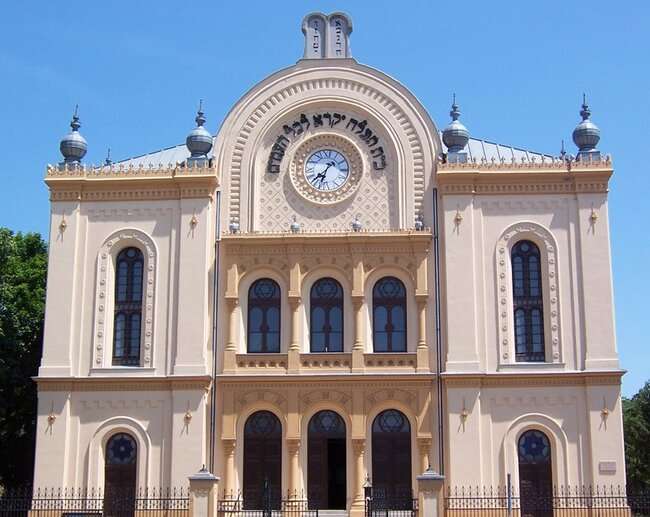 Pécs egyetlen izraelita vallású zsinagógája, ami 1868–69-ben épült Feszl Frigyes, Gerster Károly és Kauser Lipót tervei alapján romantikus stílusban,
a  Kossuth téren
Oszvald-ház, Budapest  Feszl-Gerster-Kauser társulás  1846-1864
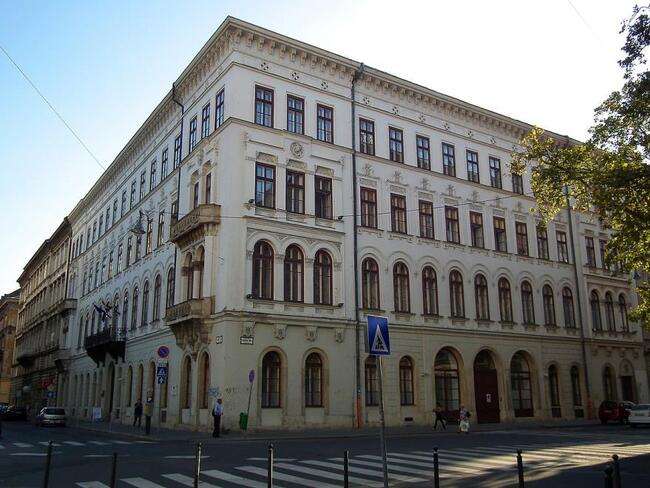 Frohner Szálloda, 
Nádor utca 22.
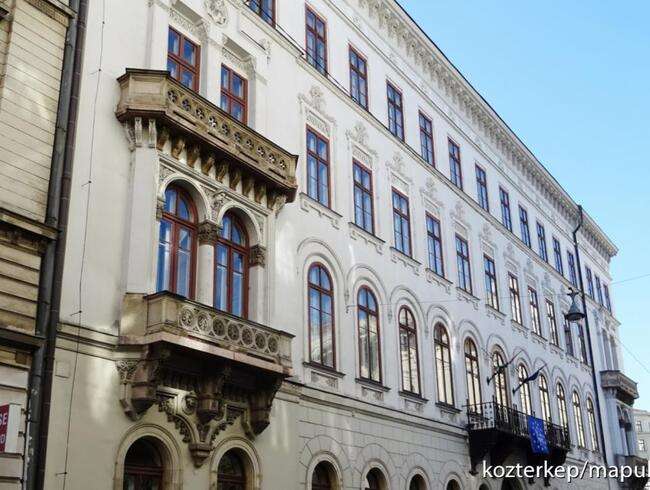 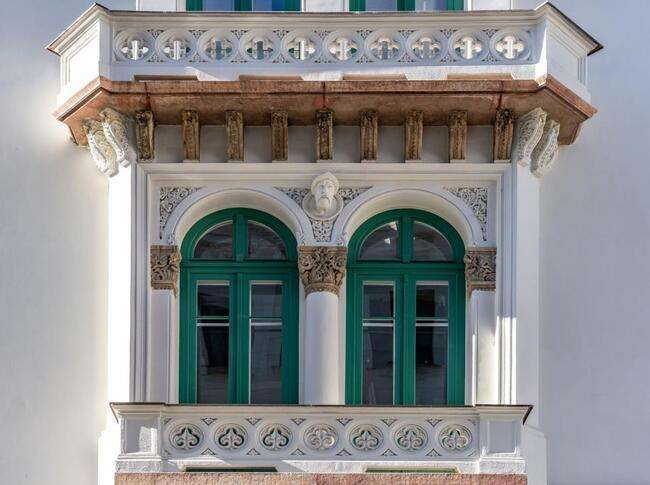 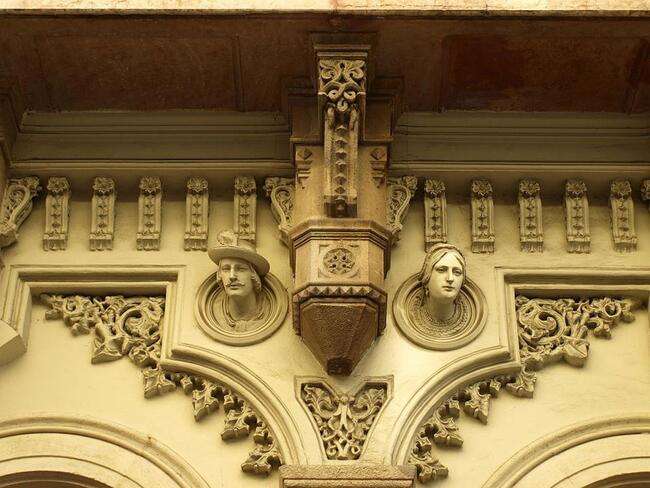 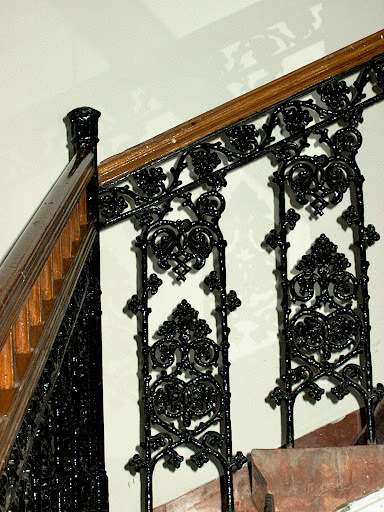 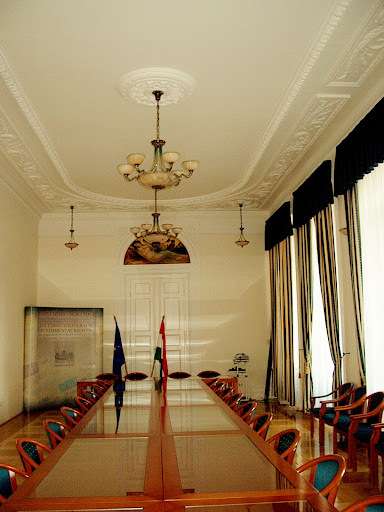 Lotz Károly freskók a Díszteremben  három, 170x82 cm méretű Lotz olaj- vászonfestmény, Jupiter, Vénusz és Minerva
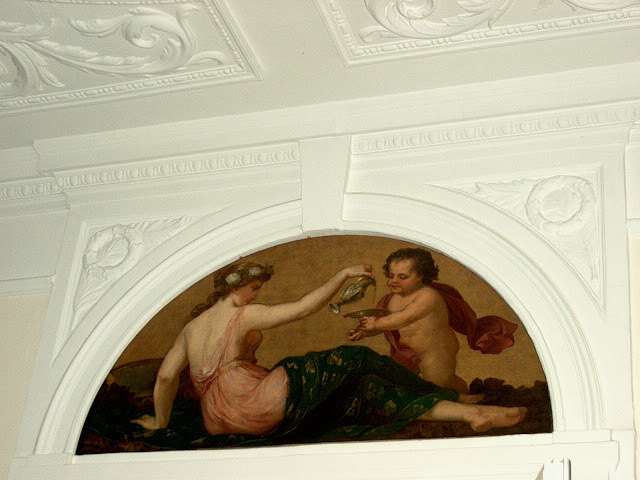 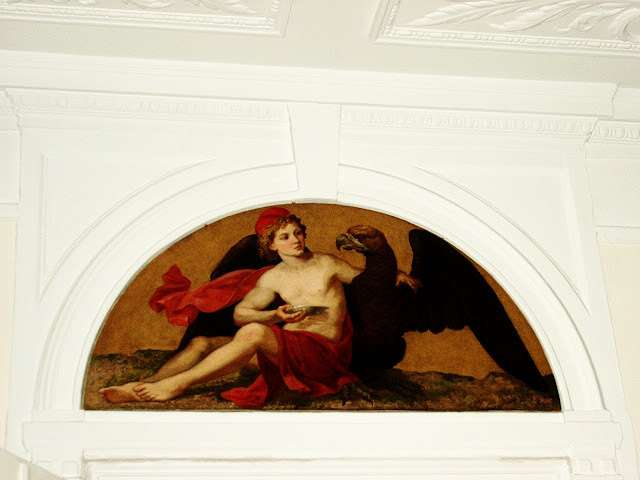 Feszl Frigyes be nem adott terve az Országház épületére
(Forrás: Építő Ipar, 1898. augusztus 31.)
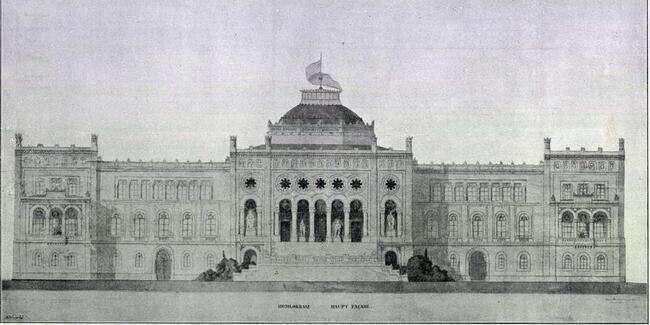 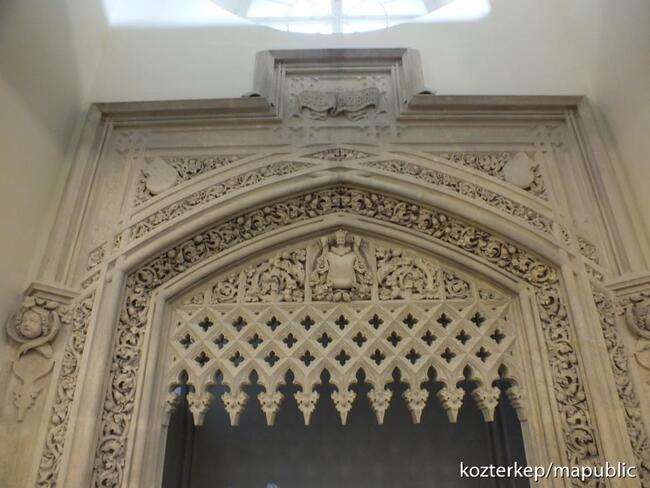 Sírfülke: Feszl Frigyes 
Szobrász
 francia Raymond Gayrad 
(1777–1858)
Gróf Zichy Manóné síremléke a Kálvin téri református templomban 1854
Nem pályatervről volt szó, hanem önálló megbízásról, miként egyidejűleg a már korábban is tervező Hild Józsefnek és 1853 végén Ludwig Försternek is egyedi megbízást adtak a Zsinagóga tervezésére
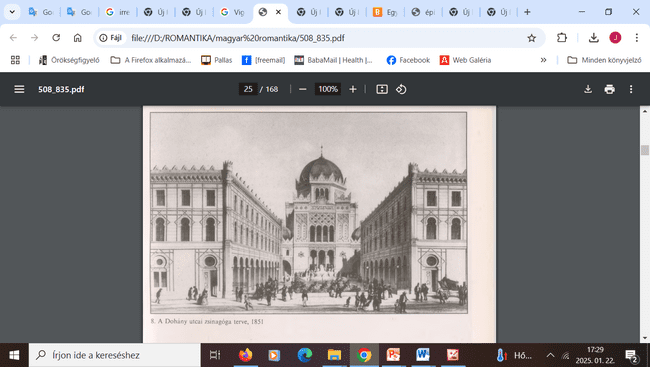 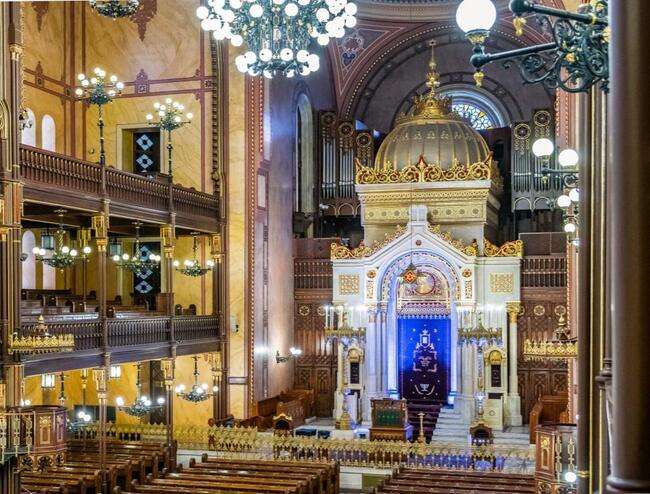 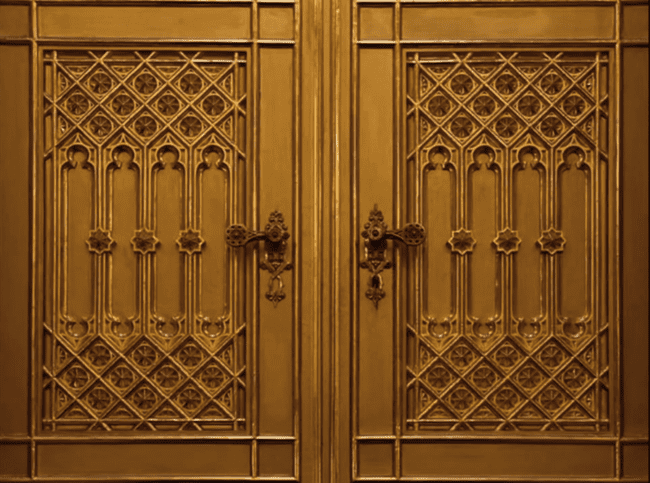 Pesti Vigadó 1859-1865 Feszl Frigyes
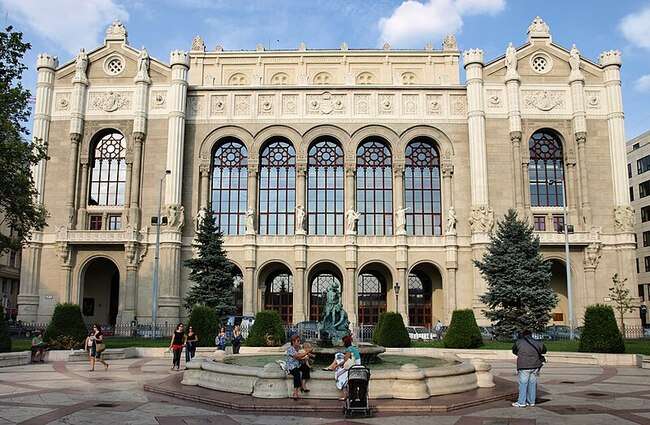 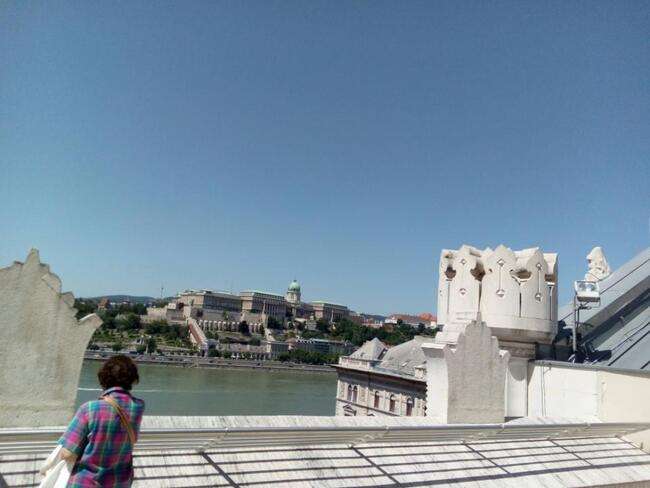 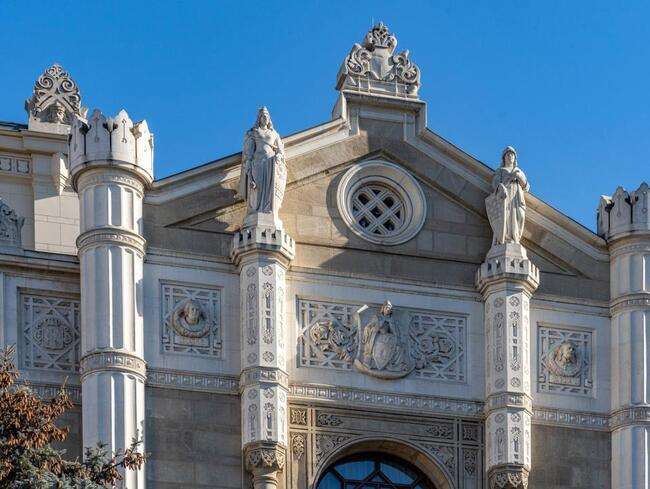 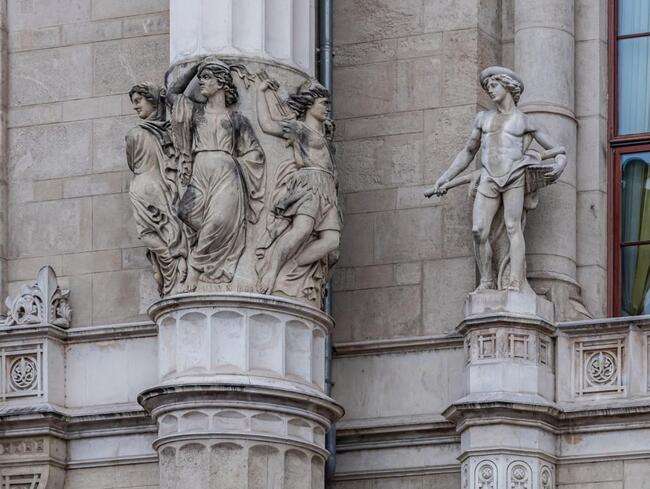 Donáth Gyula
(1850-1909)
Alexy Károly (1823-1880)
A koronás magyar címe, mellette Nagy Lajos (balra) és Mátyás fejszobrai. Marschalkó János készítette  a főpárkány alatti frízmezőkbe a királyfej domborműveket 
(Fotó: Both Balázs/pestbuda.hu)
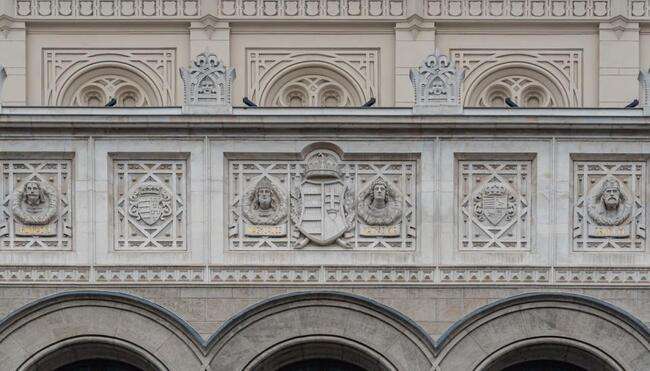 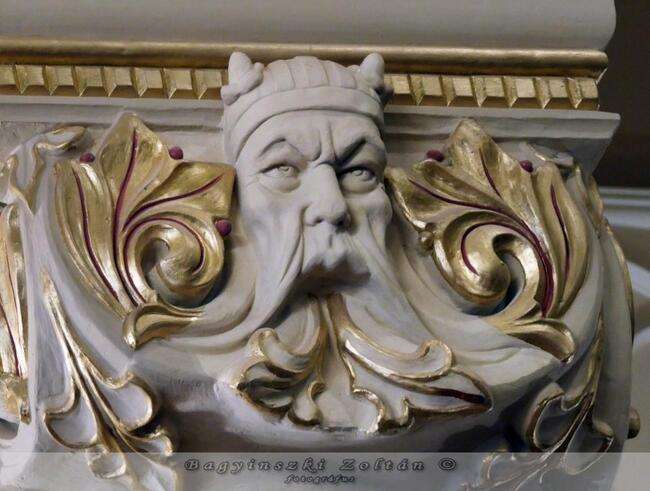 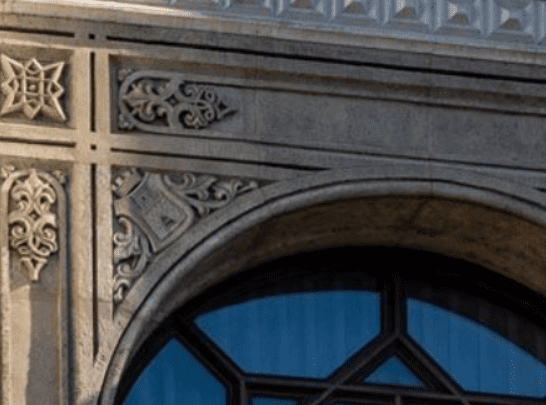 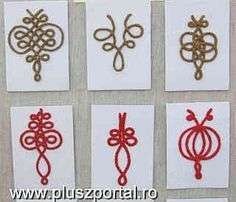 vitézkötés
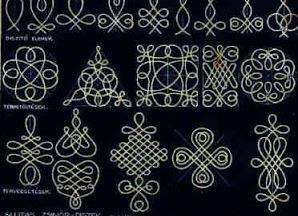 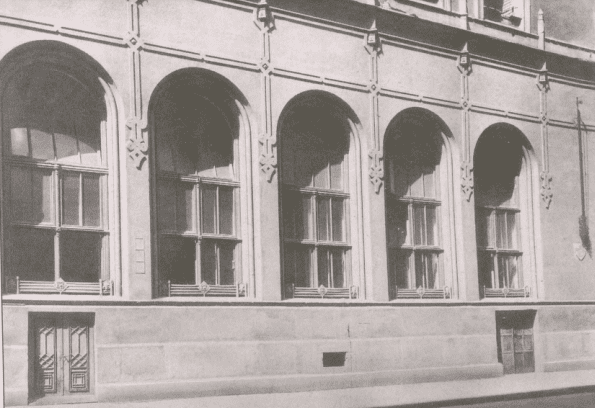 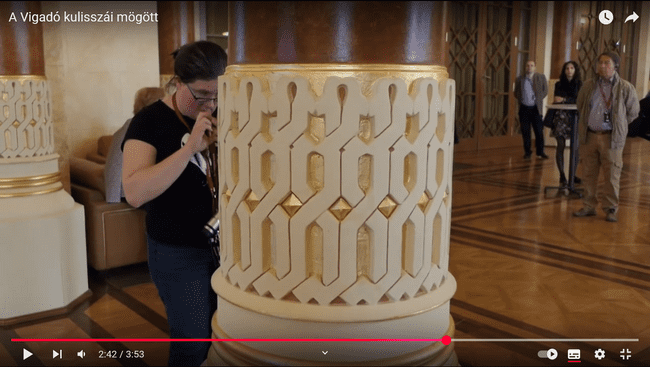 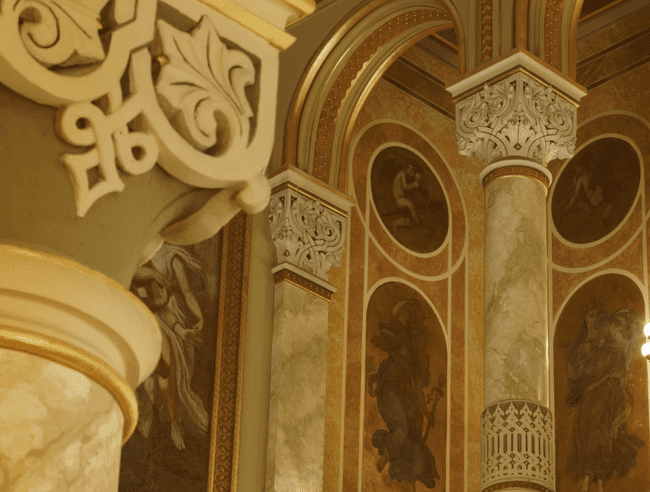 Egykoron nem a Dunára néző kapun léptek be az előkelő vendégek, hanem egyenesen ide érkeztek kocsival az épület közepébe, a lépcső aljába. Az egyik oldalhomlokzatán található kapun hajtattak be, majd kiszálltak, s a kocsi továbbgurult a díszes folyosón, ki a másik kapun. Az urak és hölgyek pedig felsétálhattak a pompás lépcsőn, Lotz Károly hatalmas képe alatt. 

Ez volt az első, nem egyházi megrendelésre készült falfestmény, amely középületet díszített Pesten.

A témánál kikötés volt, hogy magyar regét kell választani, de az alkotó szeretett volna valami könnyedet és egyetemeset. Így esett a választás az Árgírus királyfi és Tündér Ilona mesére, mely más népeknél is megtalálható, s ezért néznek ki úgy a szereplők, mintha a görög mitológiából léptek volna elő.
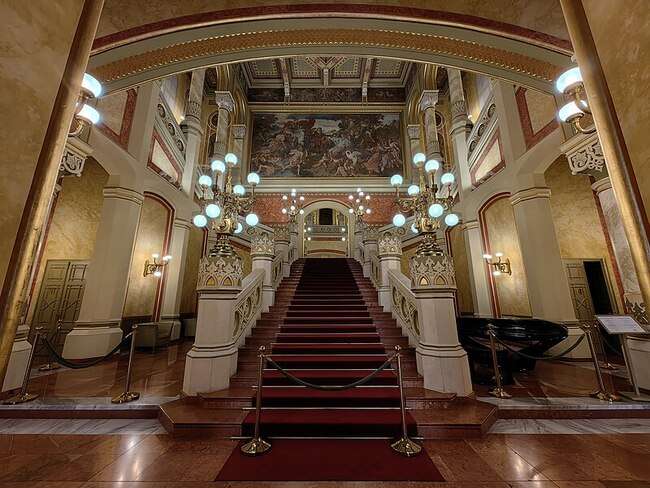 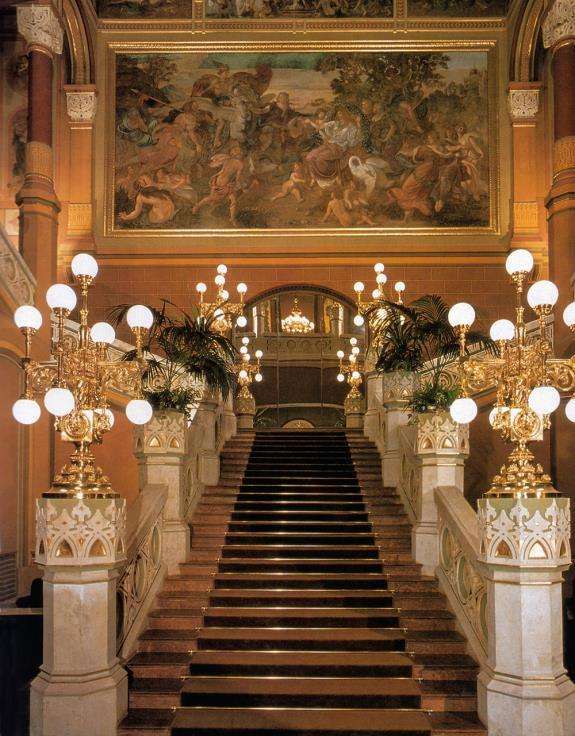 LOTZ Károly:  Tündér Ilona és Árgyélus királyfi találkozása
(részlet), 1865, Freskó,  Pesti Vigadó, Budapest
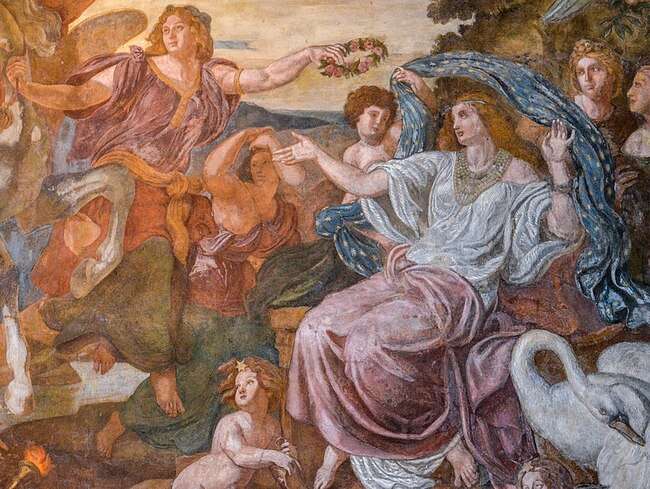 Than Mór  (Óbecse, 1828 – Trieszt, 1899) Attila lakomája
1870, olaj, vászon,  177 × 260 cm, MNG
Csemegetár
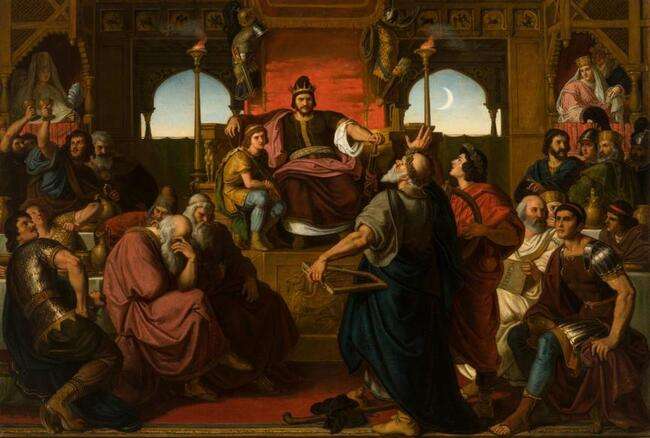 WAGNER Sándor: Mátyás király legyőzi Holubárt, Vigadó, Budapest
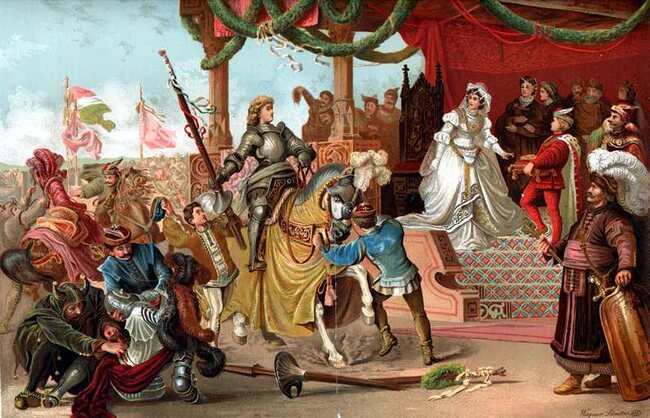 Lotz Károly
frízsora
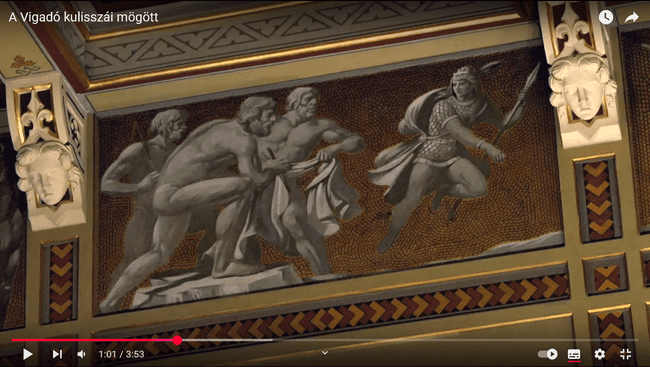 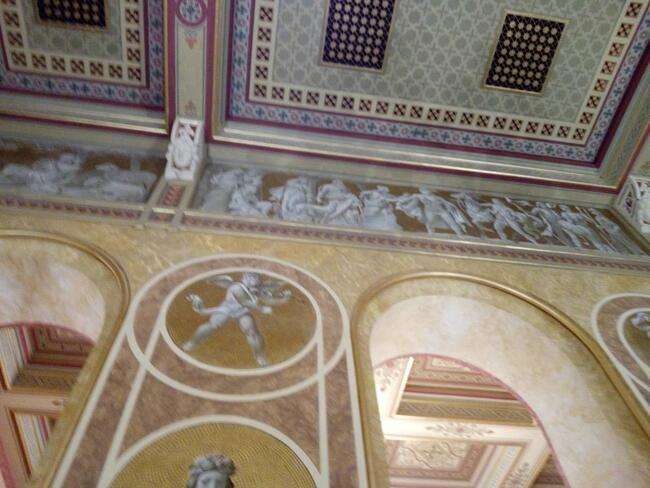 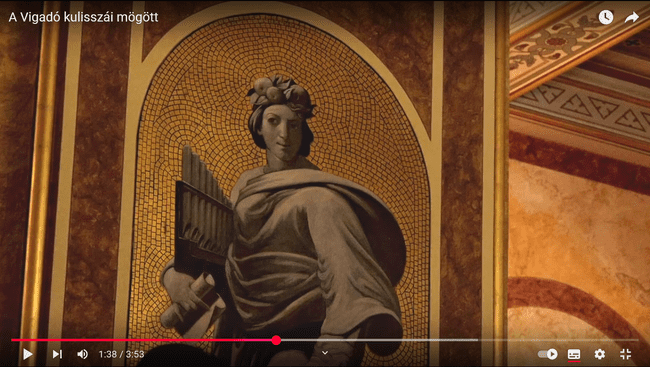 Than Mór allegorikus nőalakjai 
Mozaikszerű festés
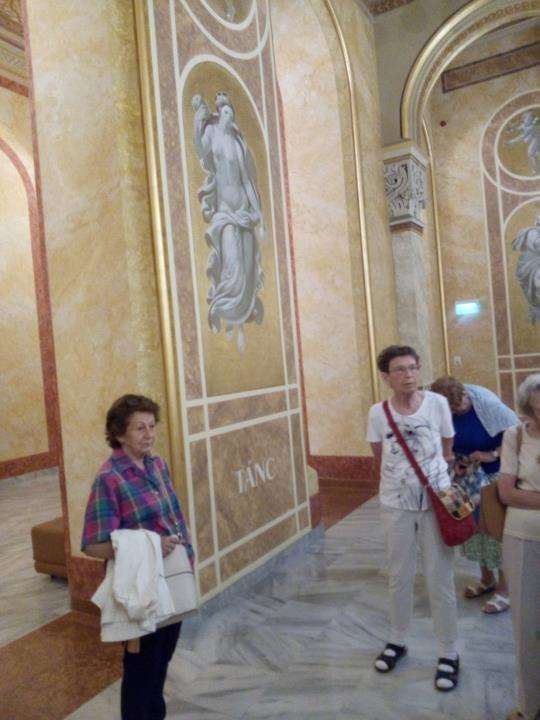 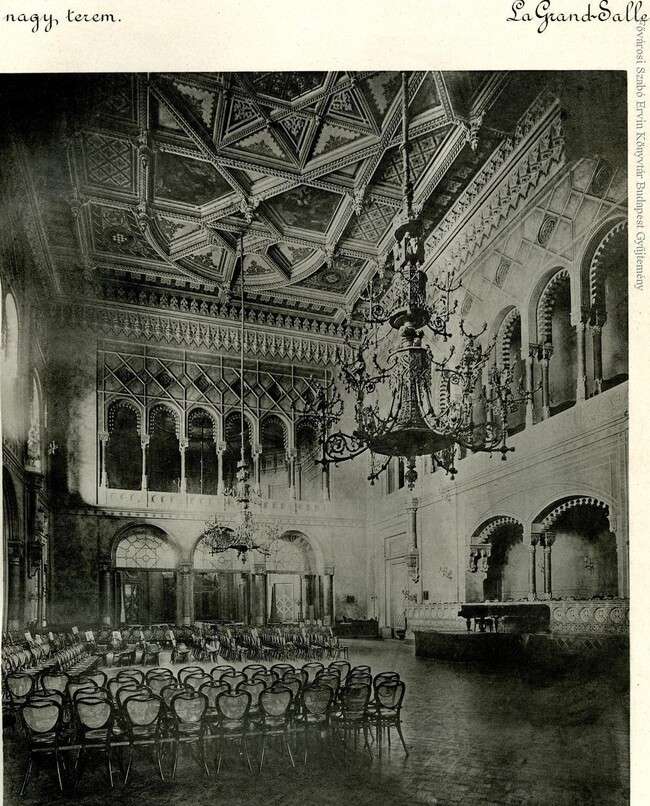 A Vigadó nagyterme, 1893. Weinwurm Antal felvétele (Fotó: FSZEK Budapest-képarchívum)
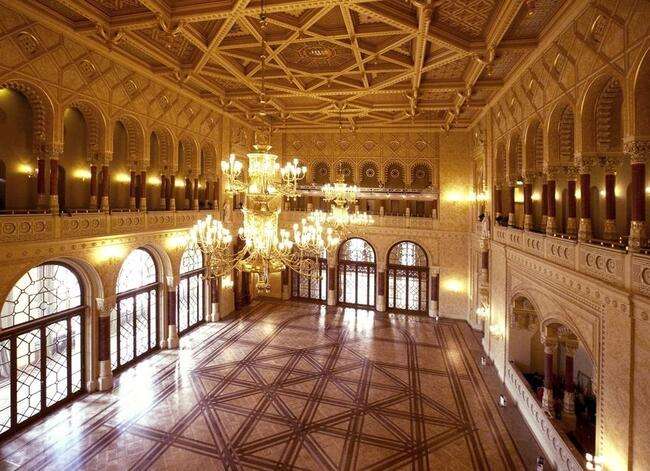 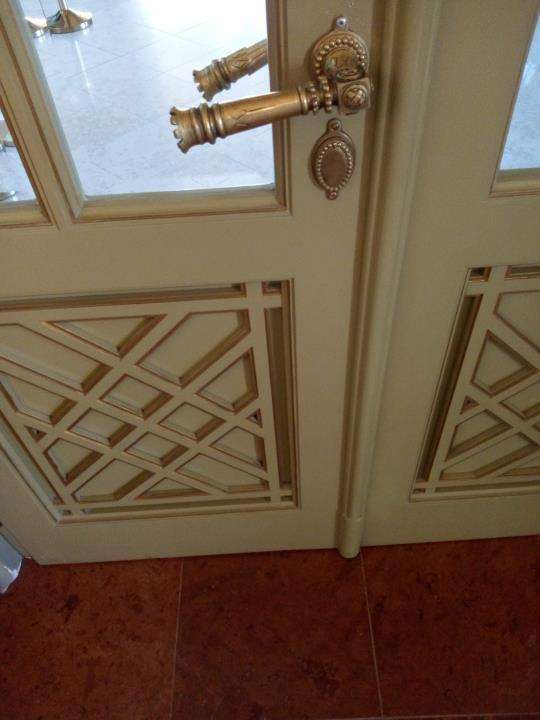 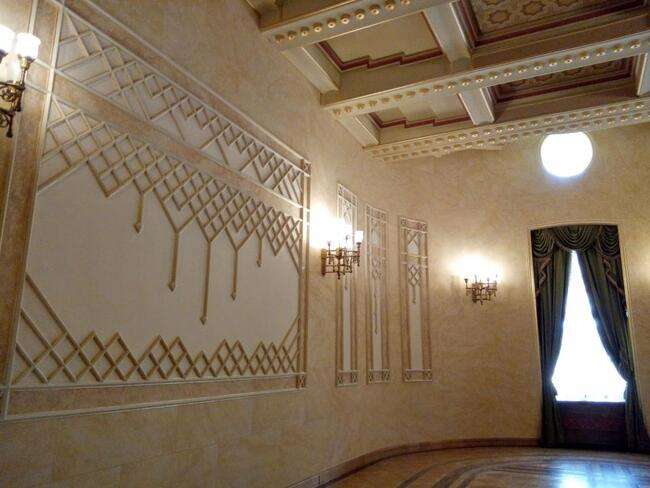 KOMÁRIK DÉNES Feszi Frigyes
(1821-1884) 
AKADÉMIAI KIADÓ. BUDAPEST
Tüskés Anna
A fóti plébániatemplom építészeti szerkezetének, szobrászati és díszítő elemeinek kapcsolata
https://vigado.hu/-/tortenetek-a-pesti-vigadobol-homlokzati-szobrok
osztrak_magyar
_felsooktatasi
_kapcsolatok.pdf